ДОРОЖНЫЕ ЗНАКИ
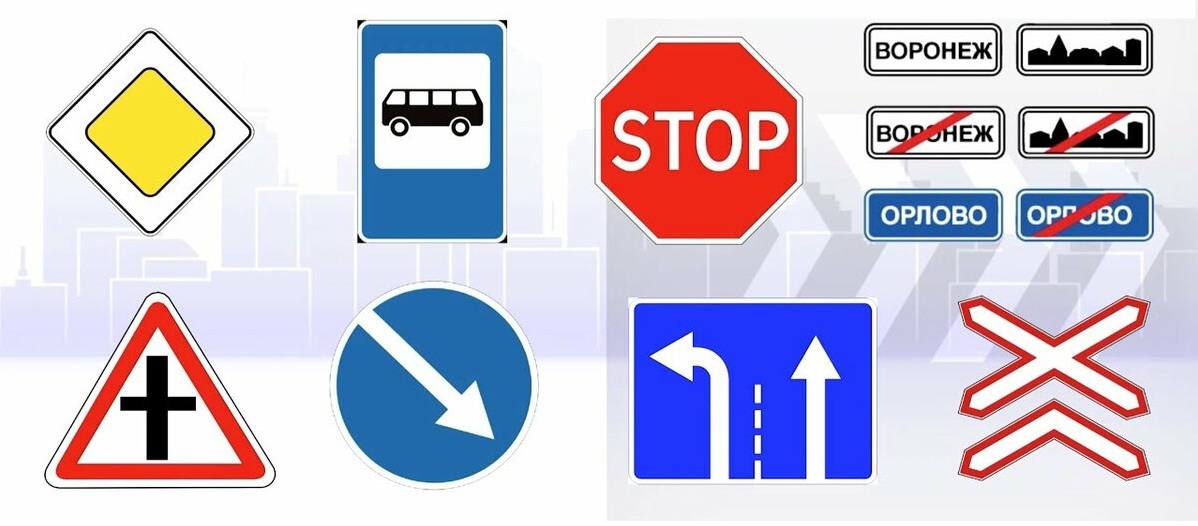 Предупреждающие знаки
Предупреждающие знаки информируют водителей о приближении к опасному участку дороги, движение по которому требует принятия мер, соответствующих обстановке.
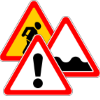 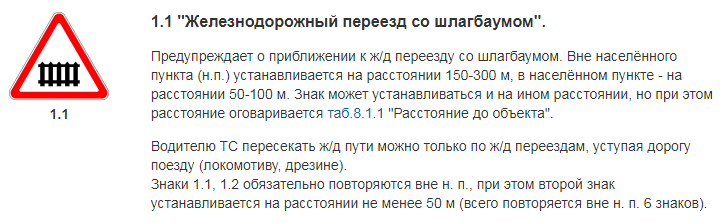 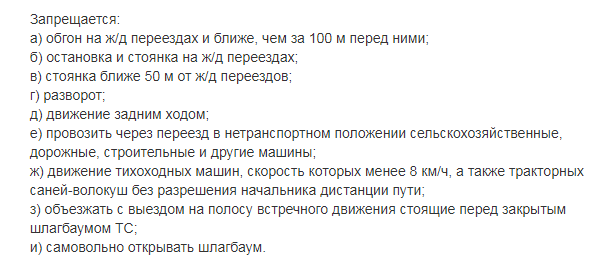 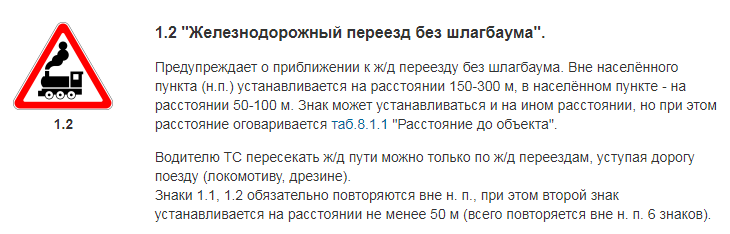 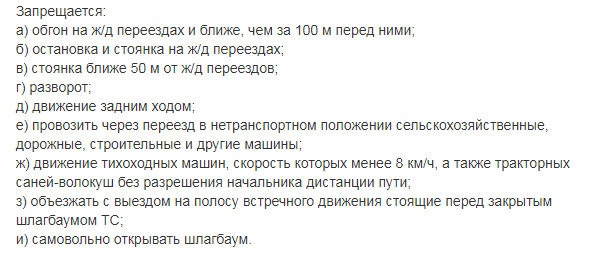 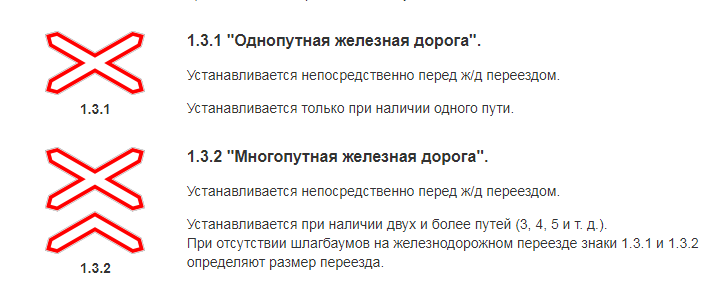 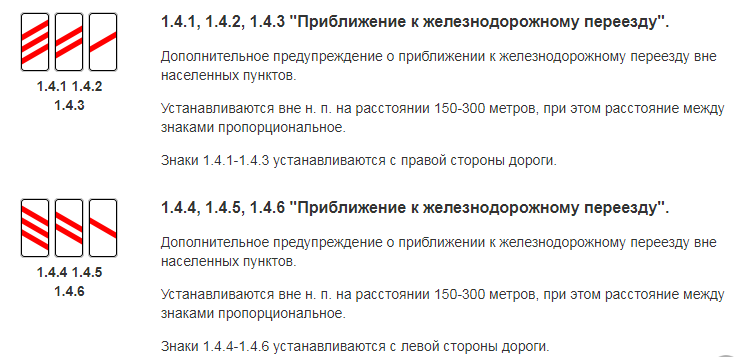 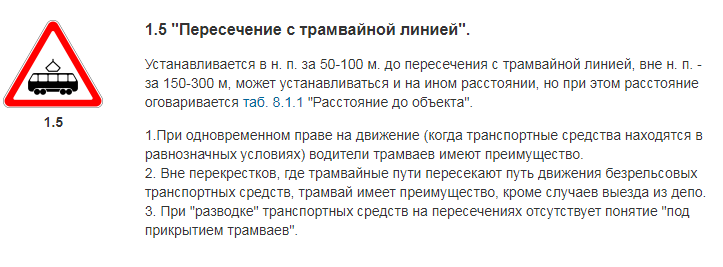 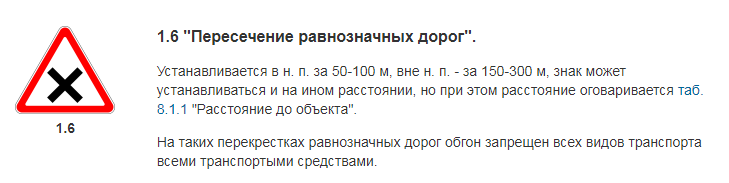 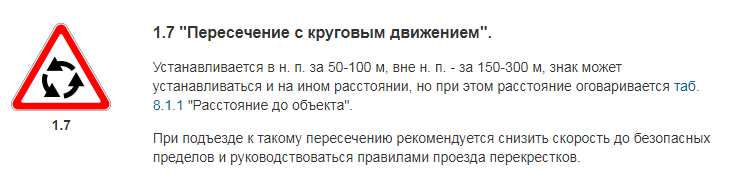 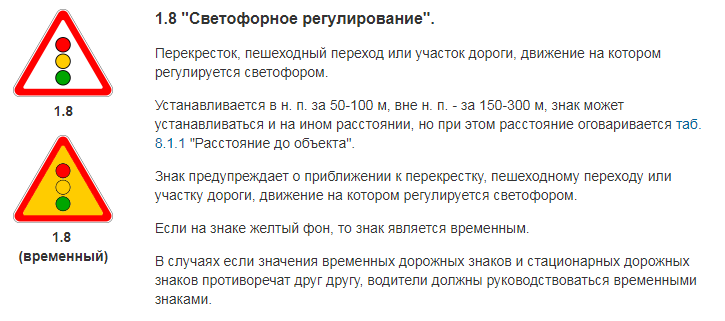 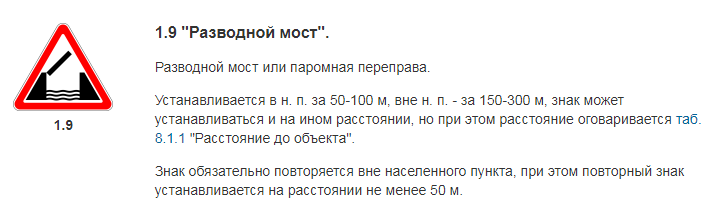 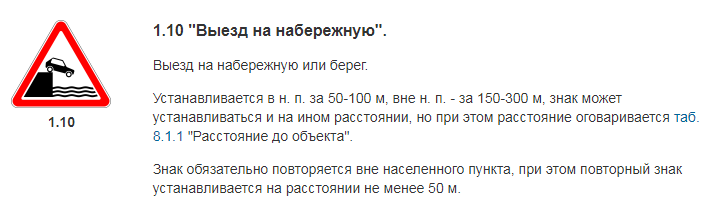 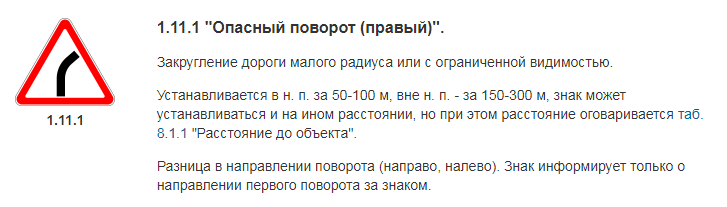 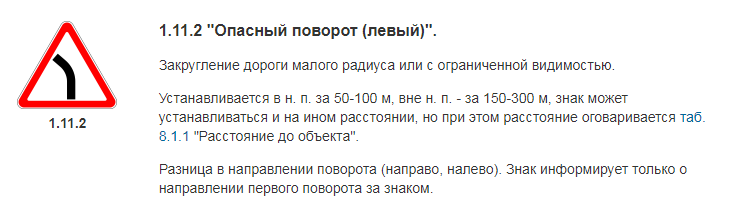 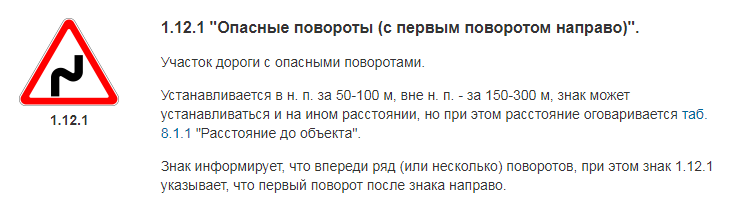 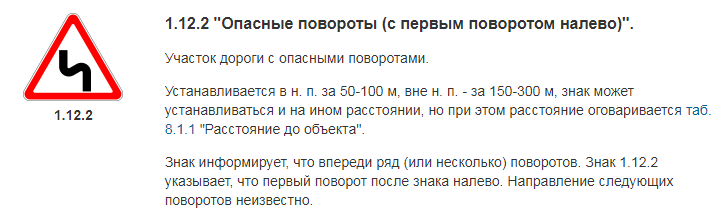 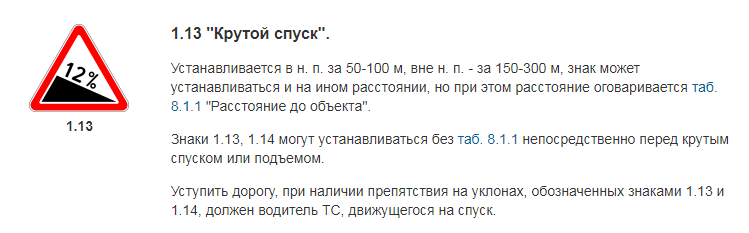 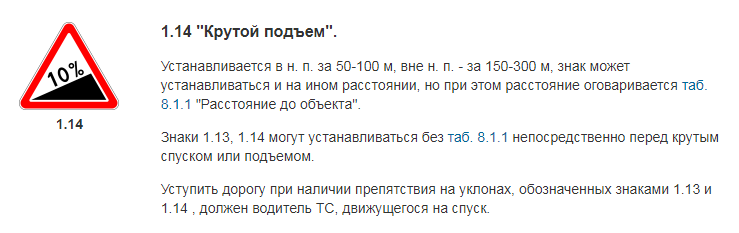 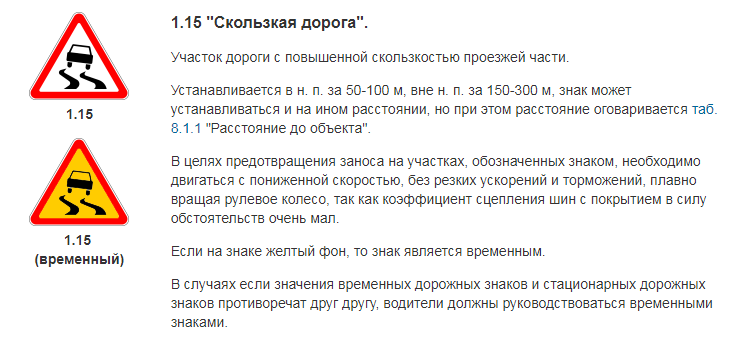 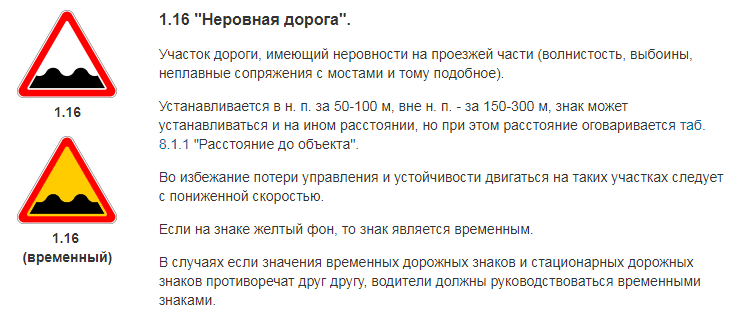 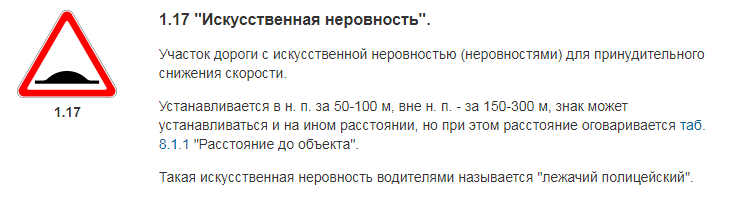 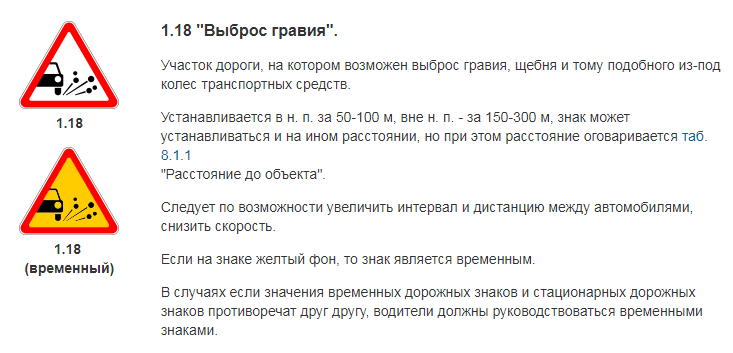 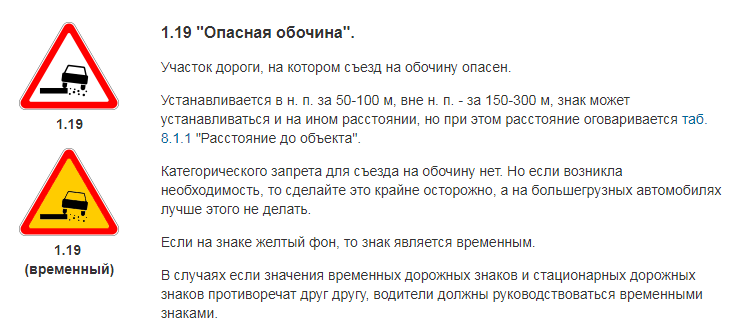 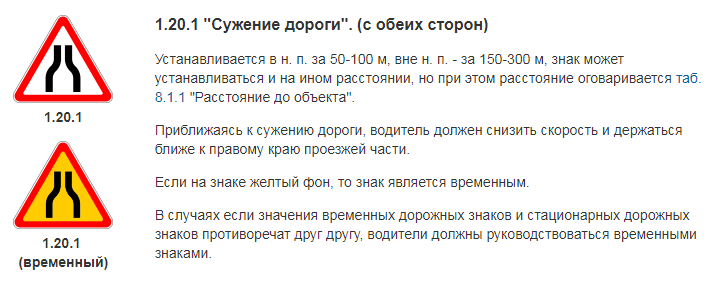 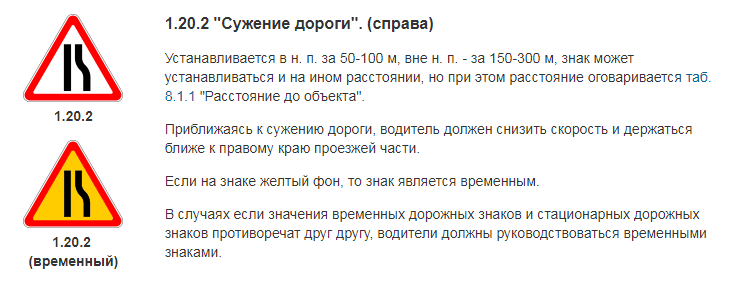 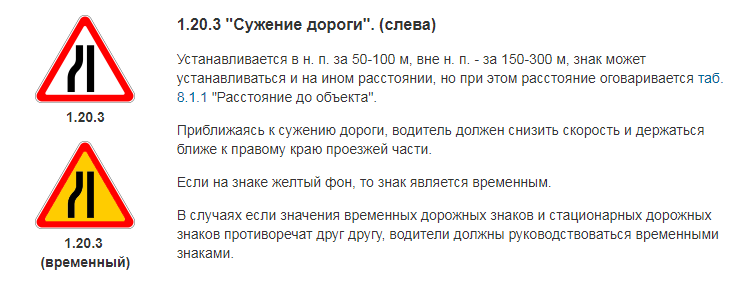 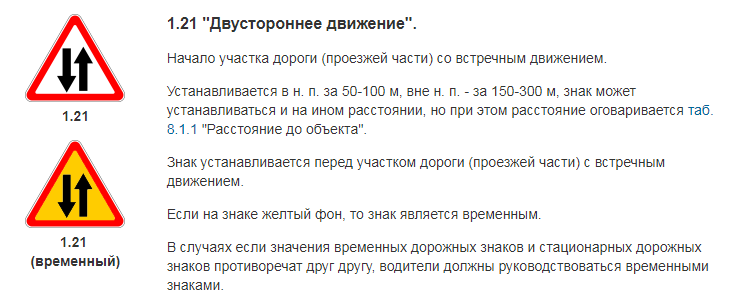 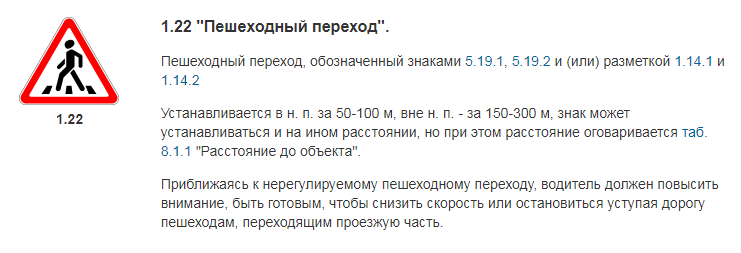 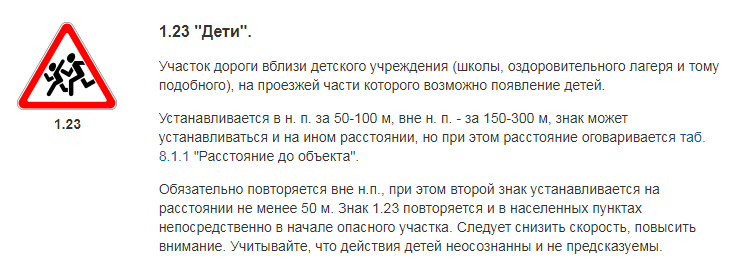 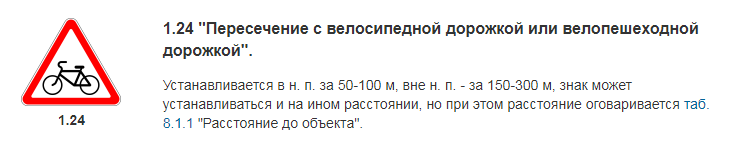 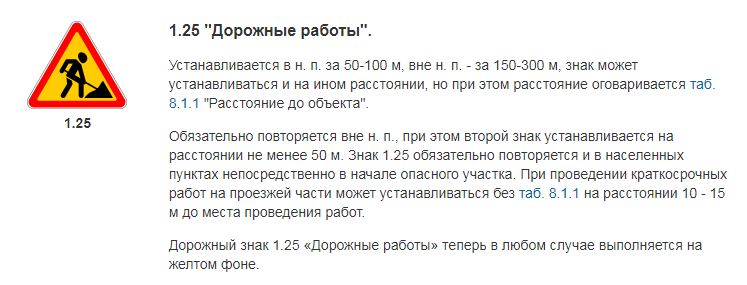 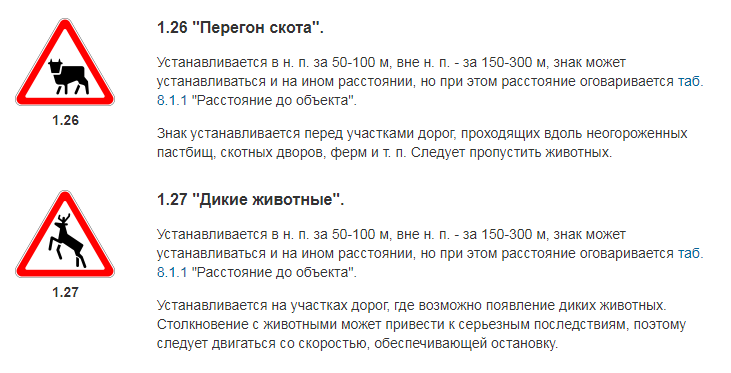 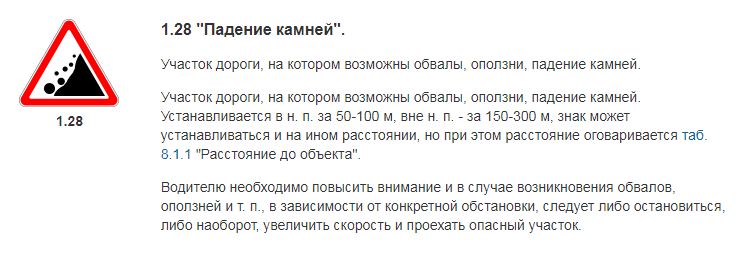 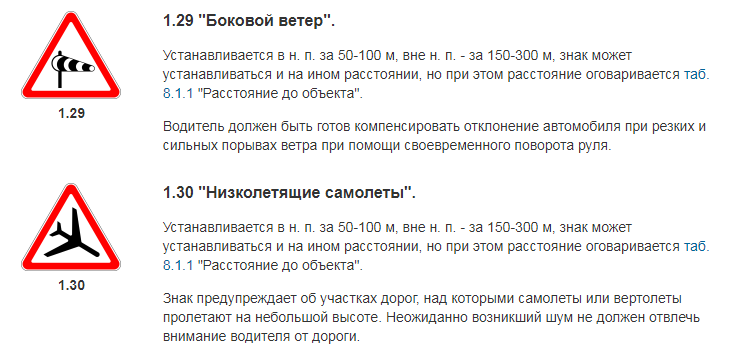 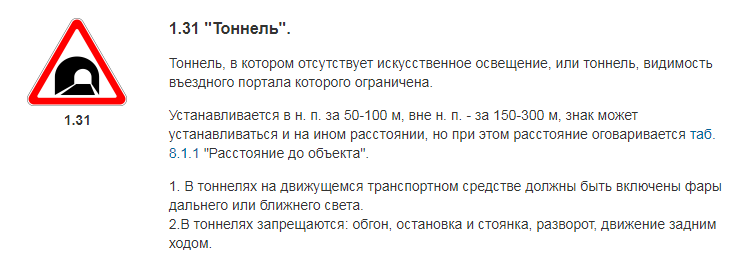 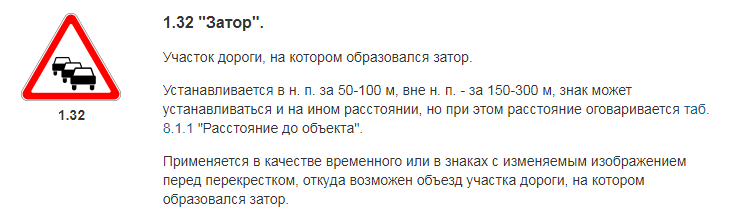 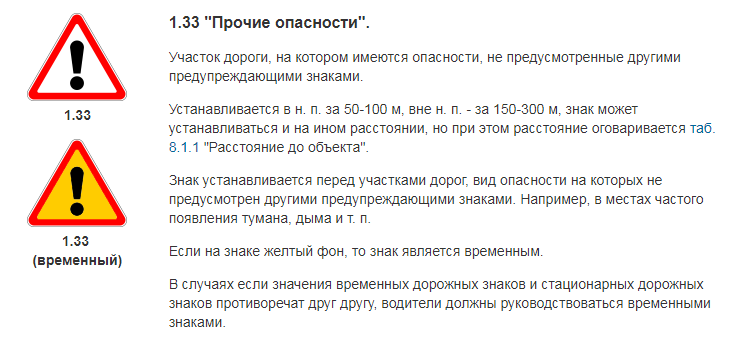 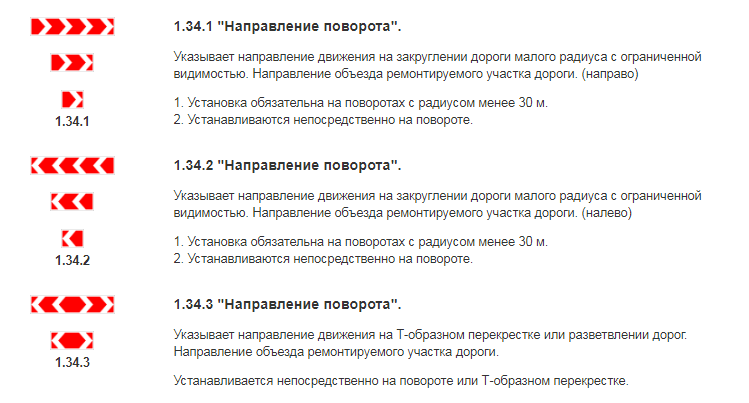 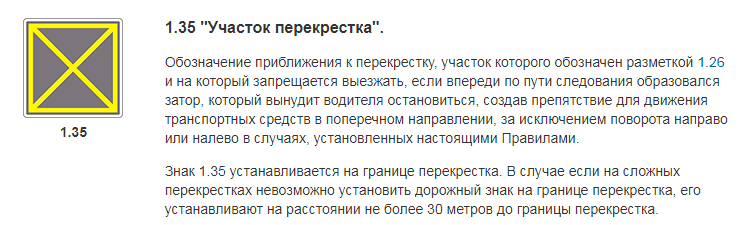 Знаки приоритета
Знаки приоритета устанавливают очередность проезда перекрестков, пересечений проезжих частей или узких участков дороги.
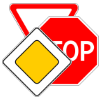 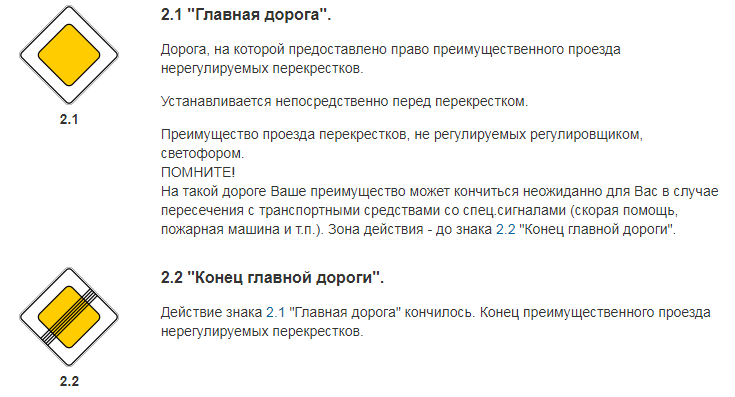 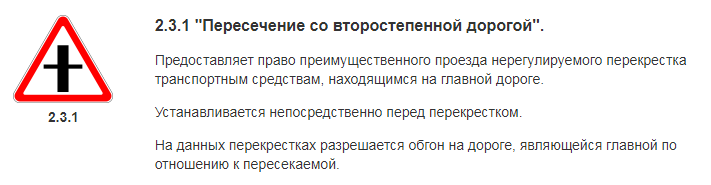 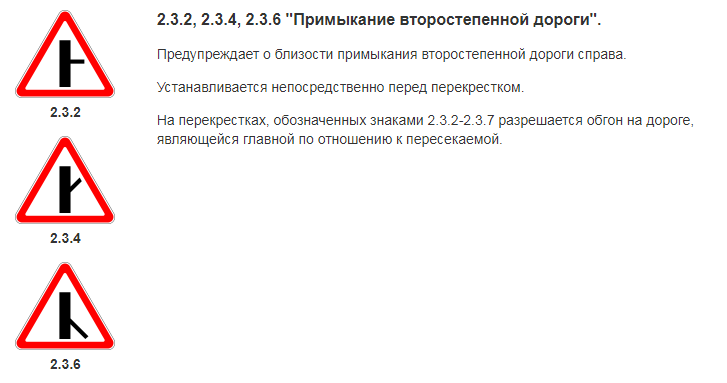 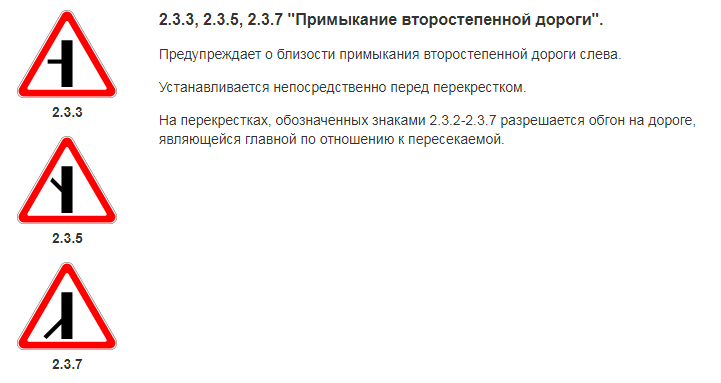 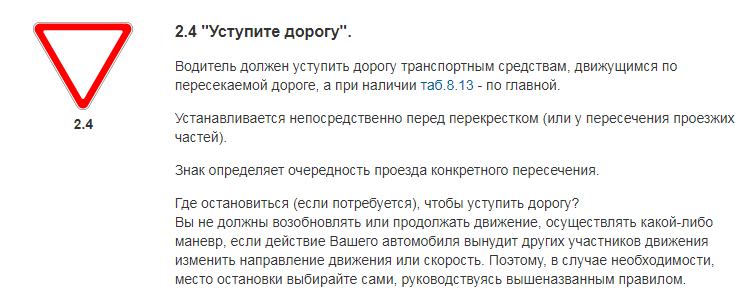 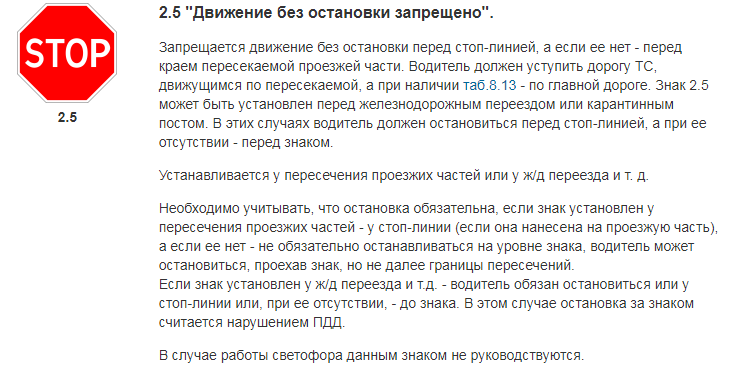 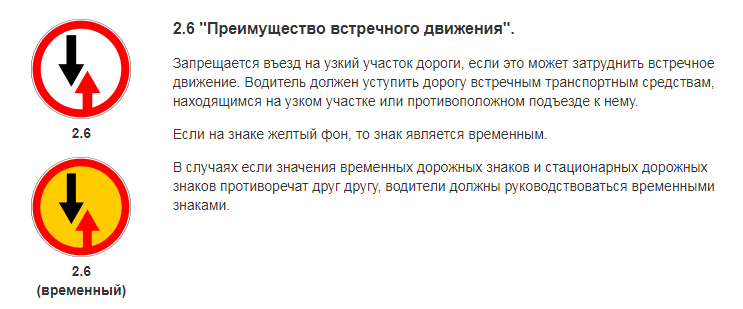 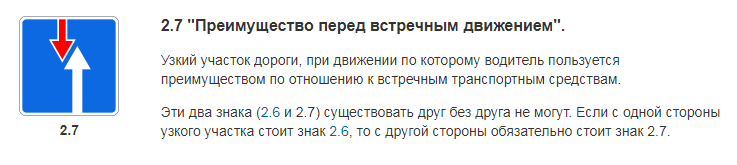 Запрещающие знаки
Запрещающие знаки вводят или отменяют определенные ограничения движения.
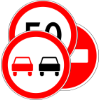 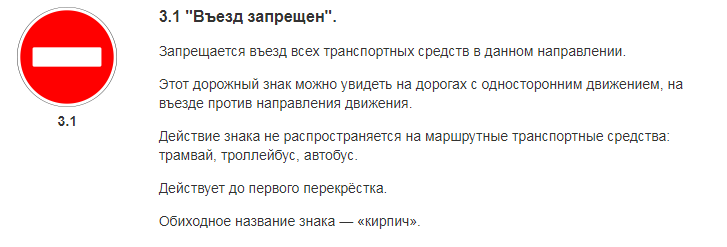 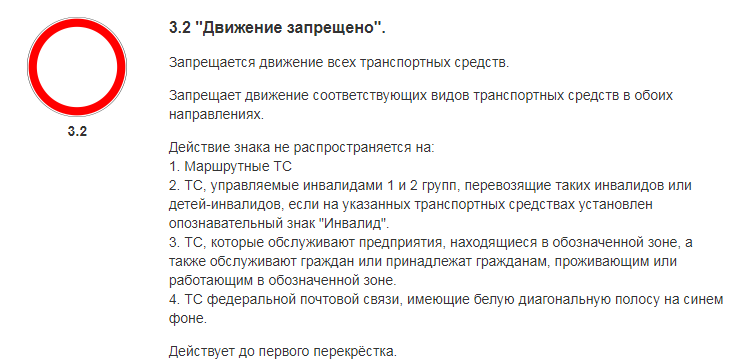 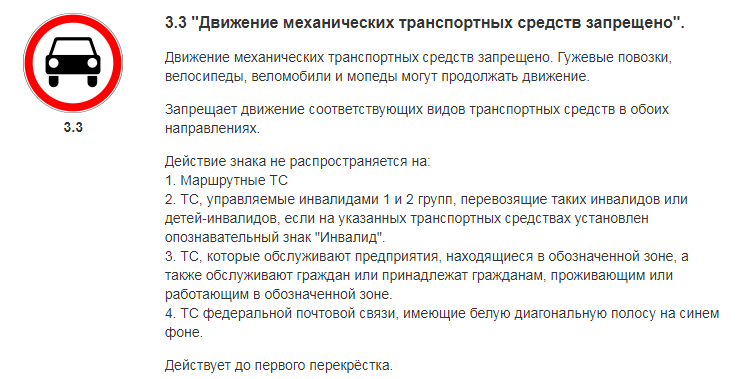 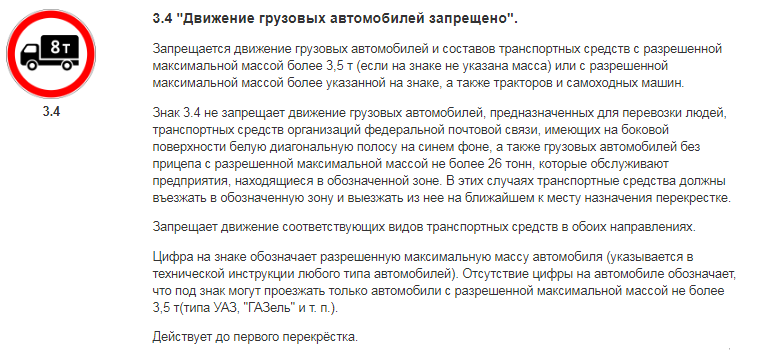 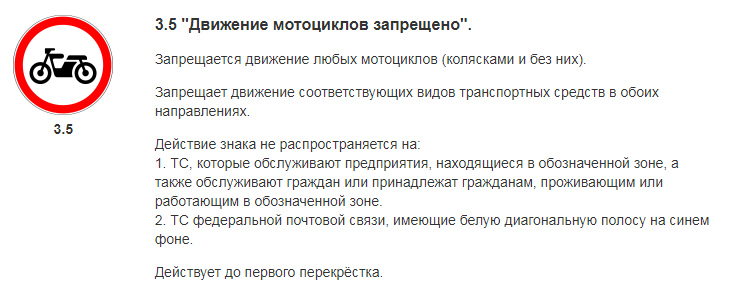 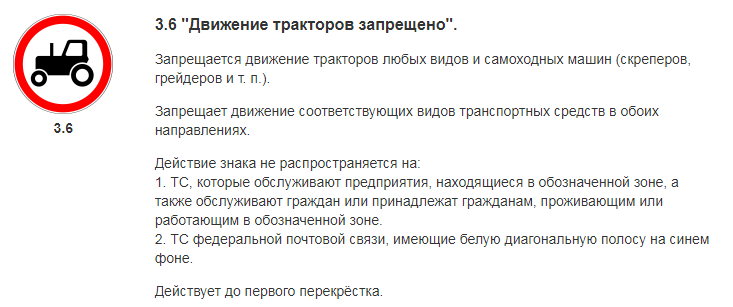 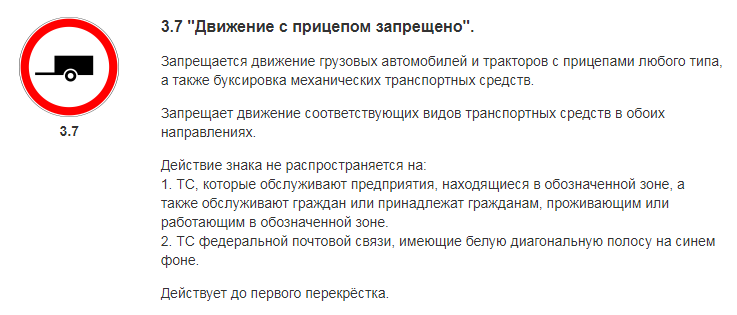 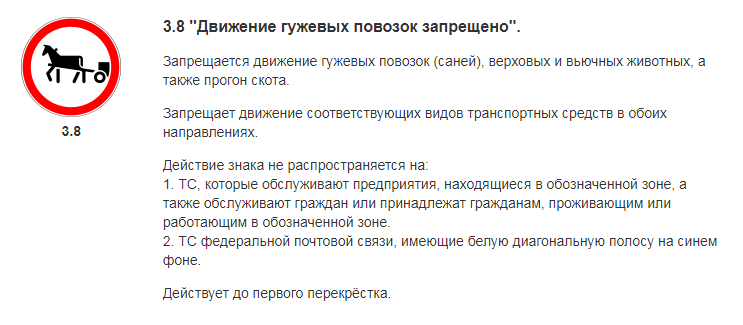 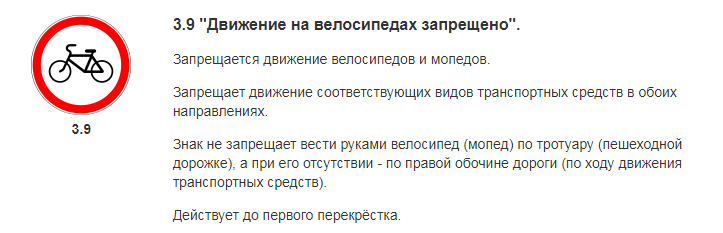 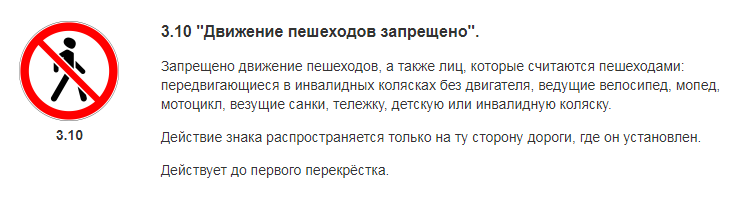 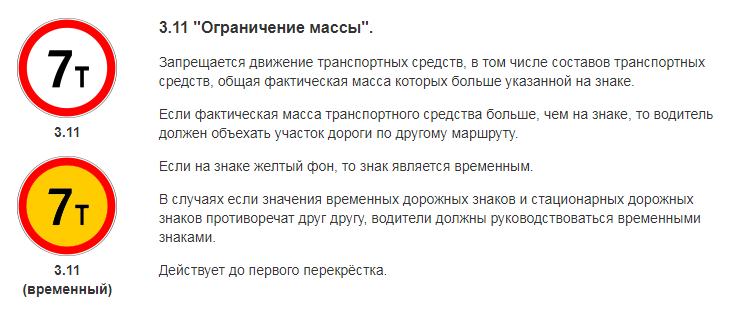 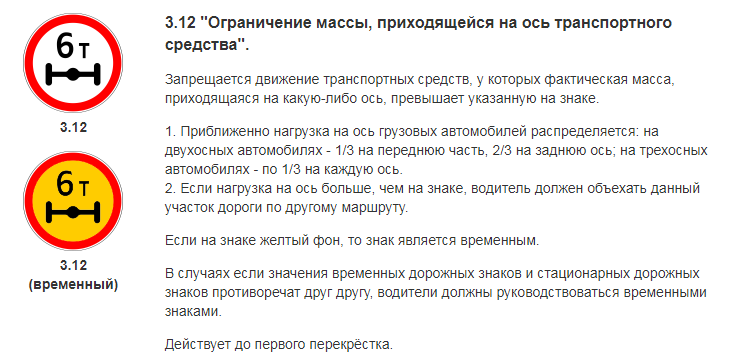 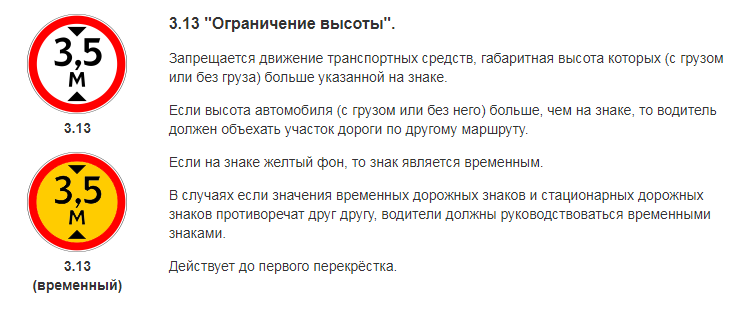 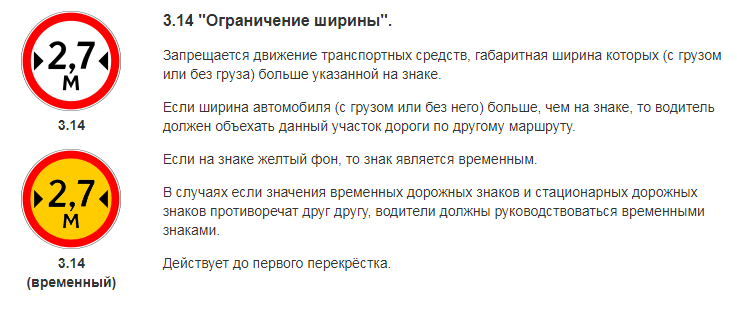 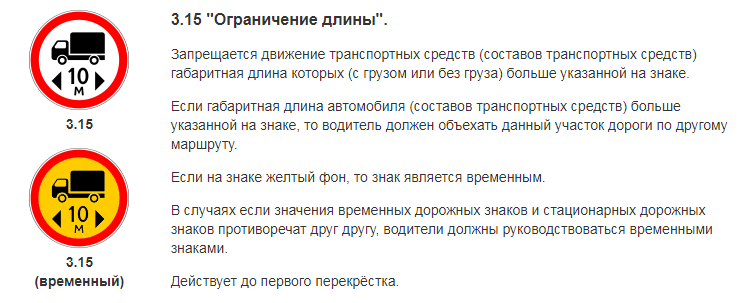 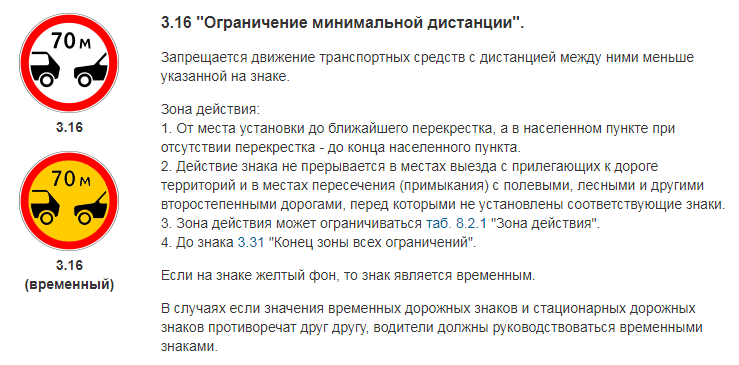 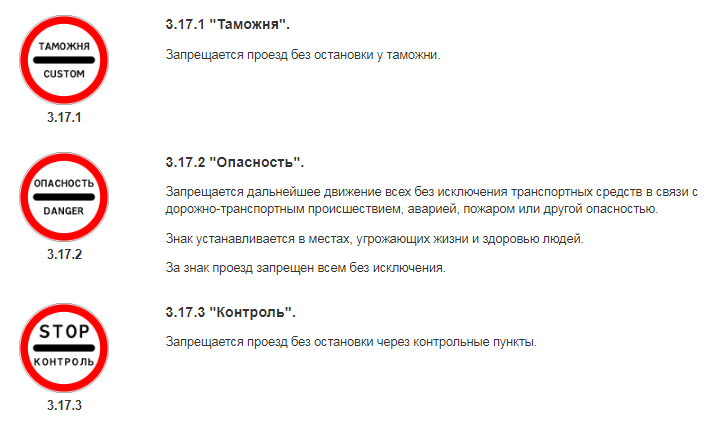 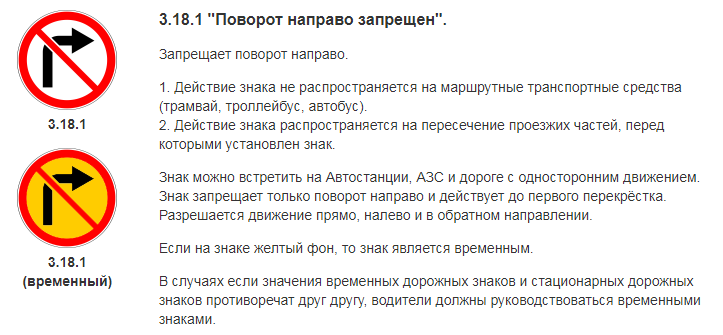 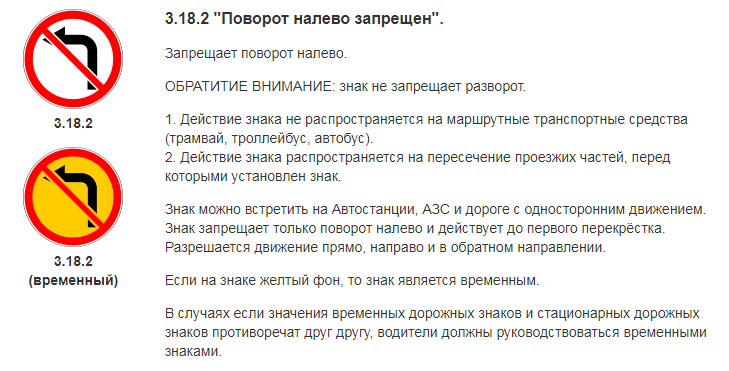 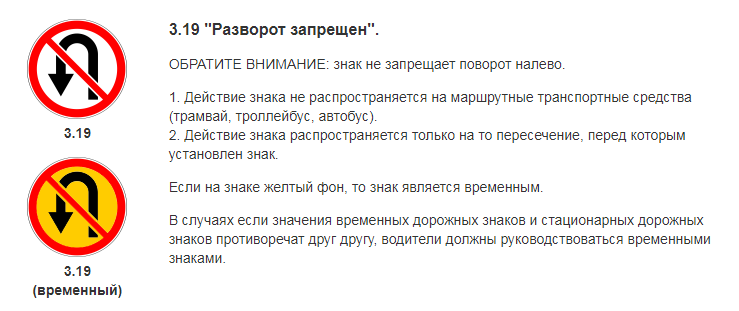 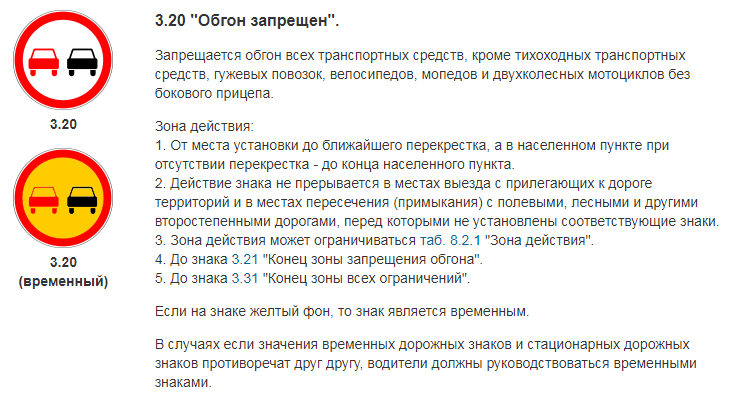 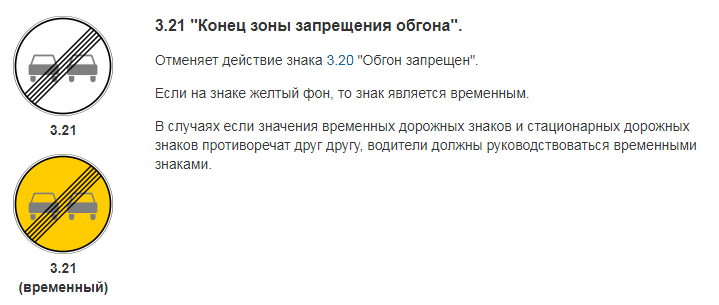 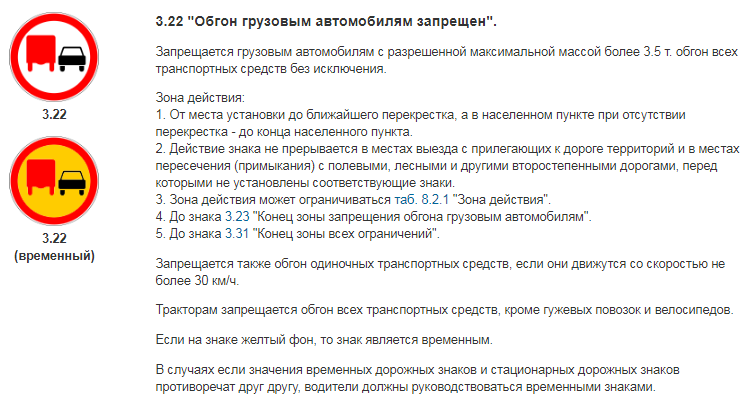 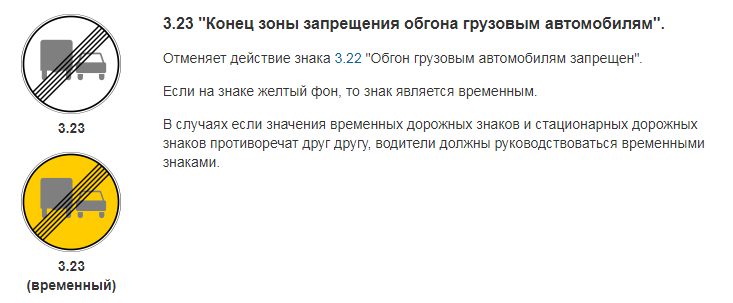 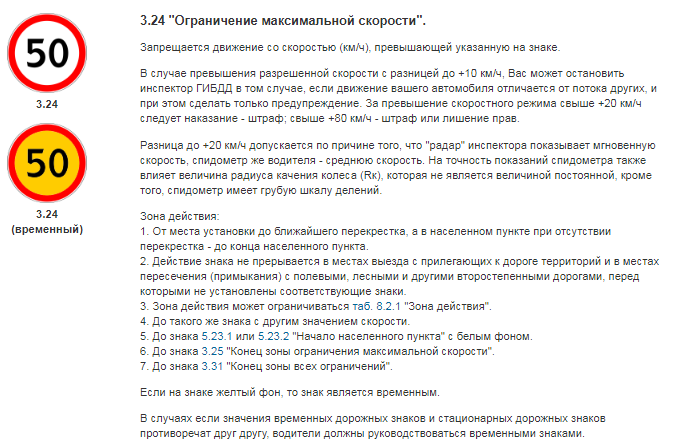 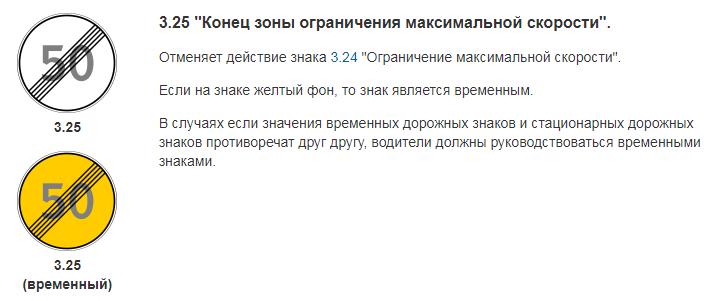 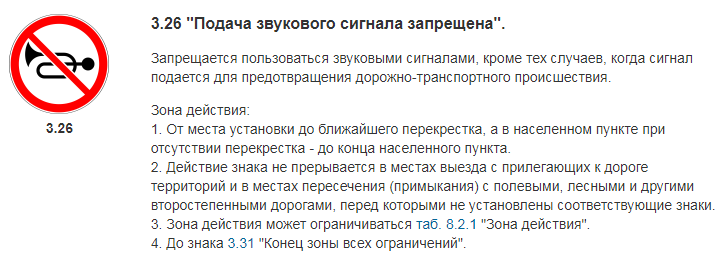 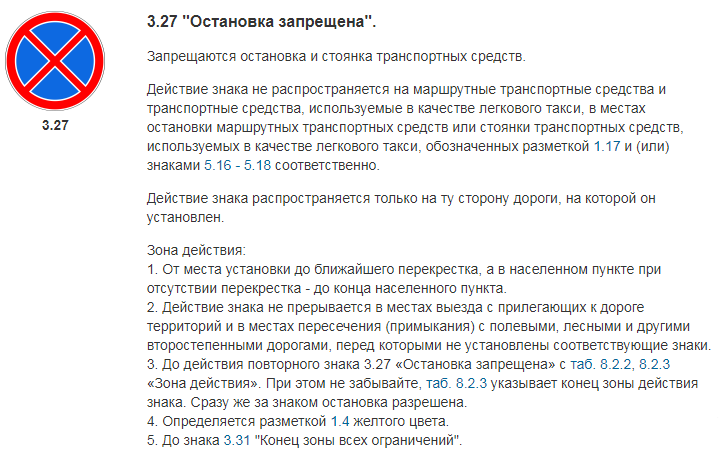 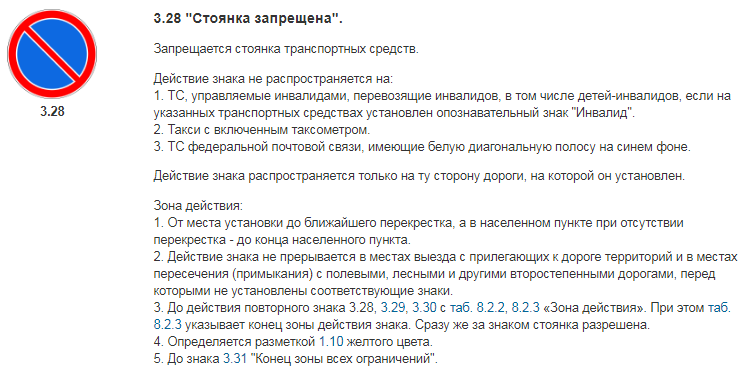 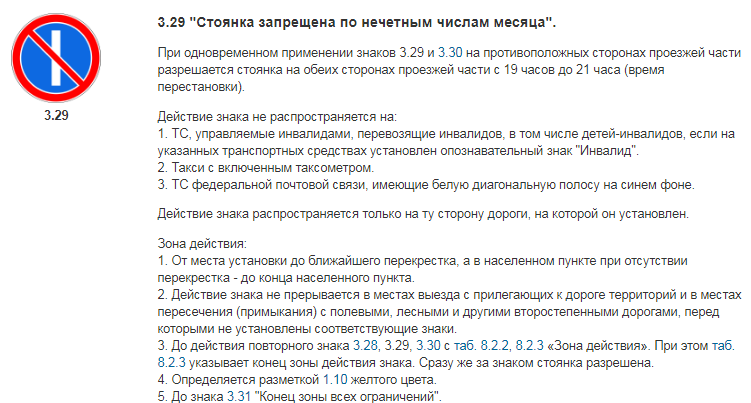 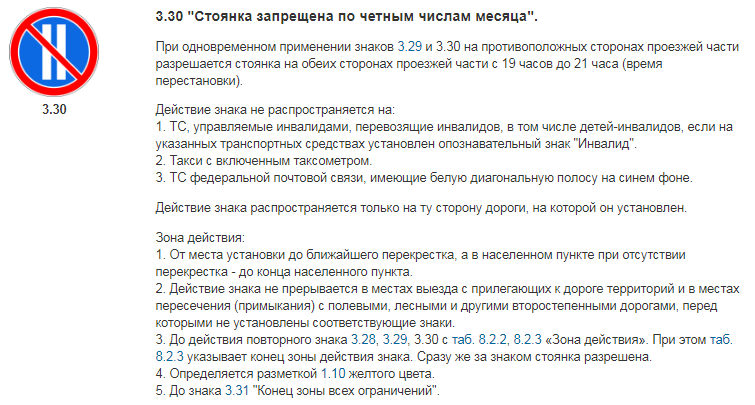 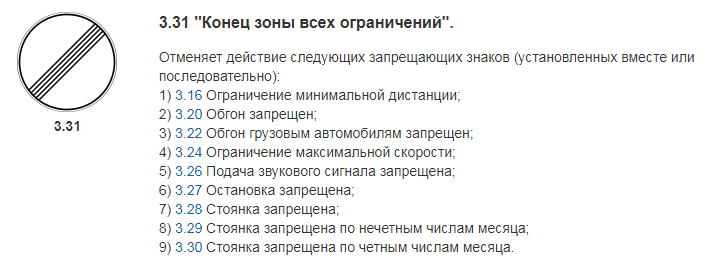 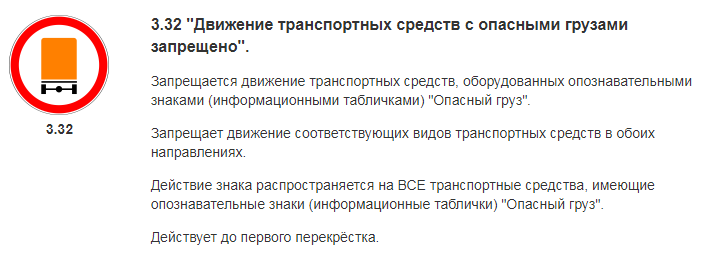 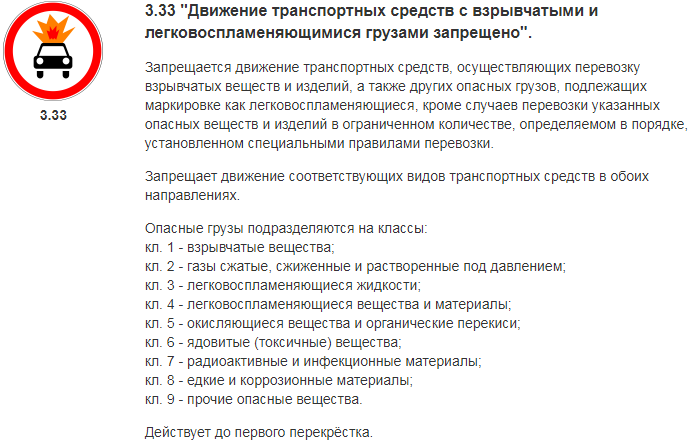 Предписывающие знаки
Предписывающие знаки устанавливаются в непосредственной близости от места, где вступает в силу предписание и могут повторяться, если компетентные органы считают это необходимым.
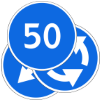 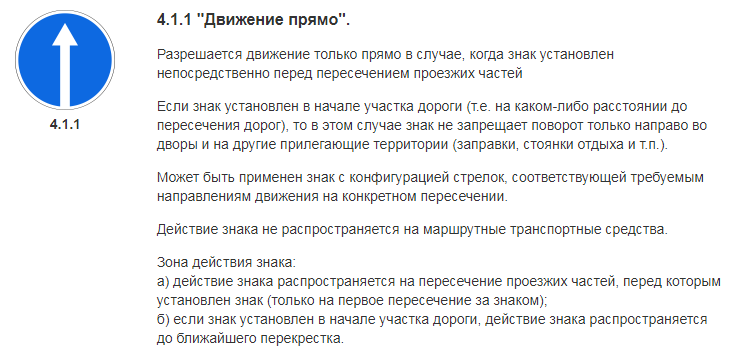 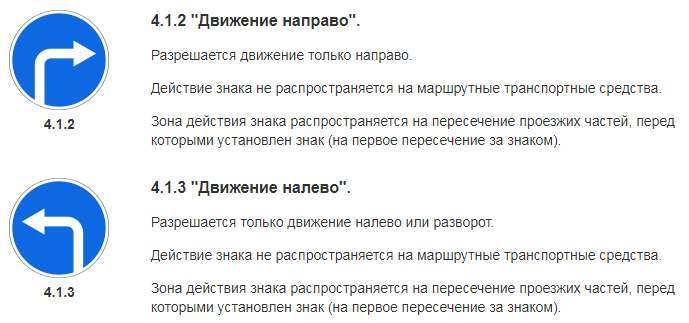 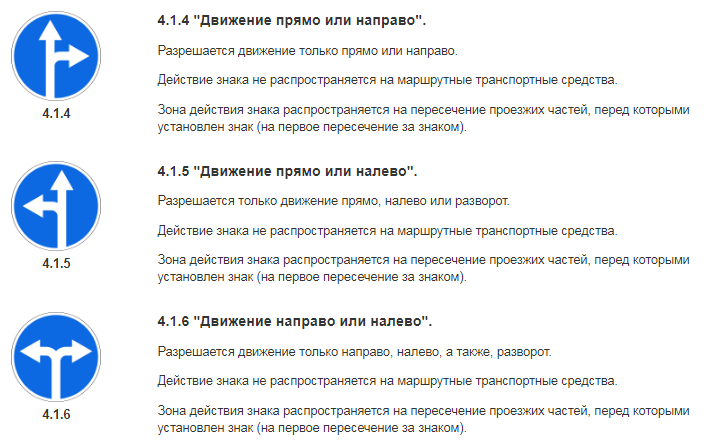 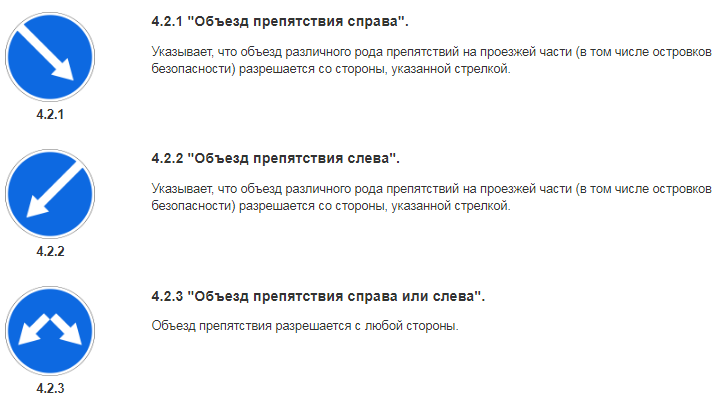 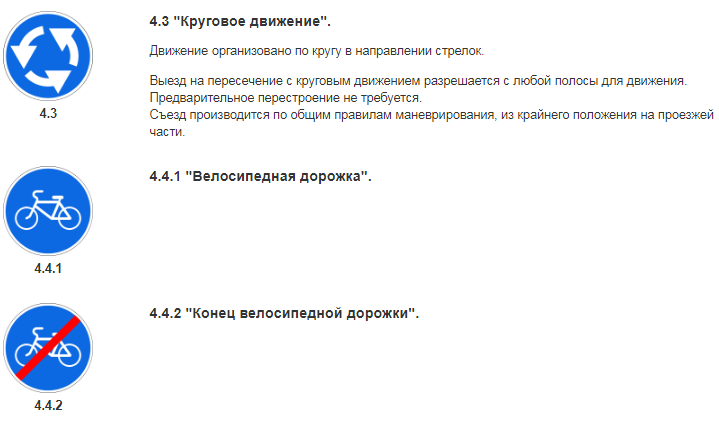 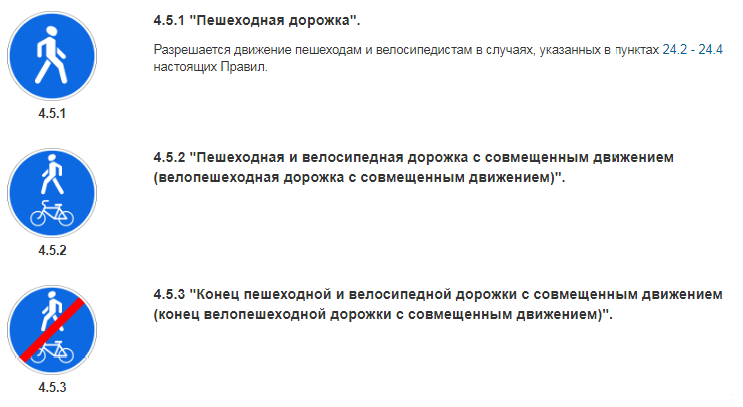 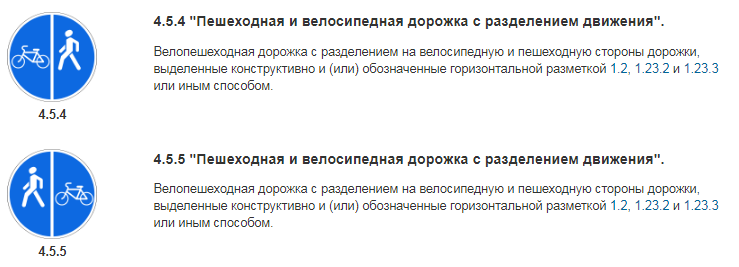 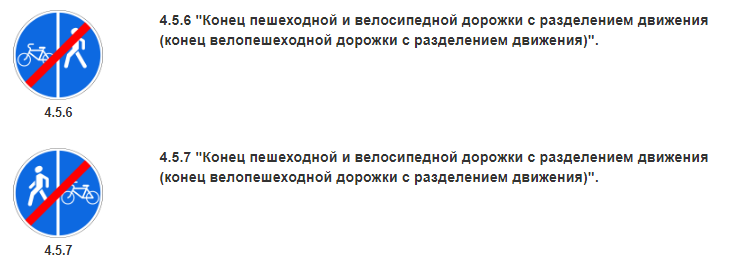 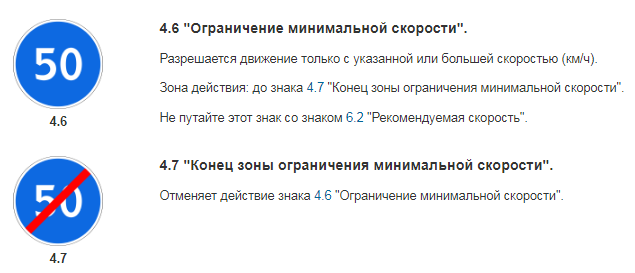 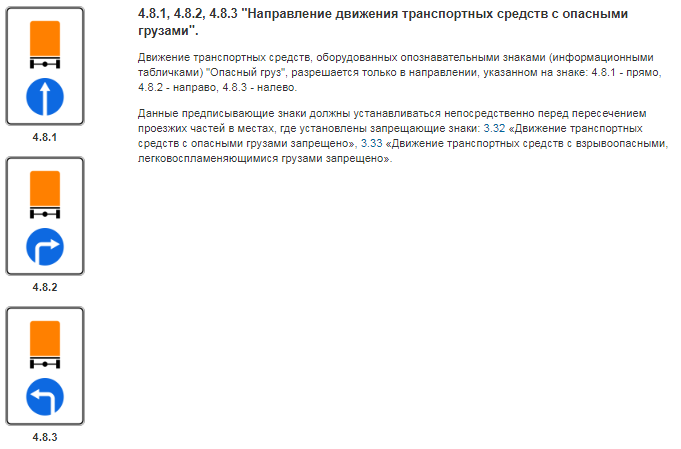 Знаки особых предписаний
Знаки особых предписаний вводят или отменяют определенные режимы движения.
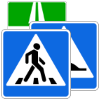 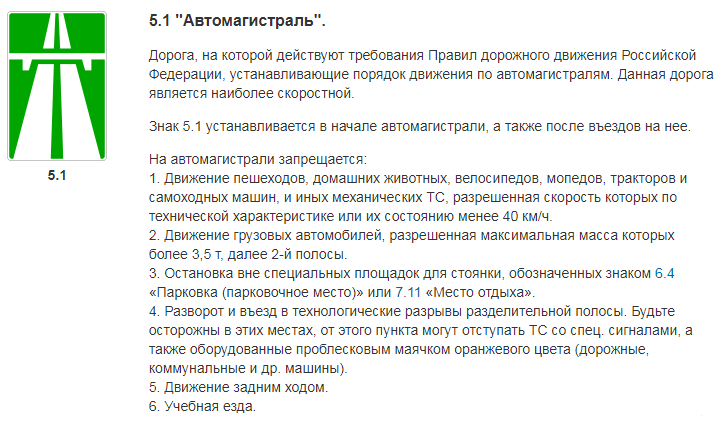 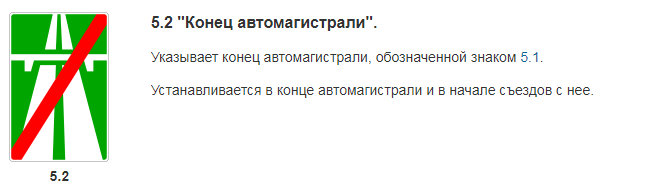 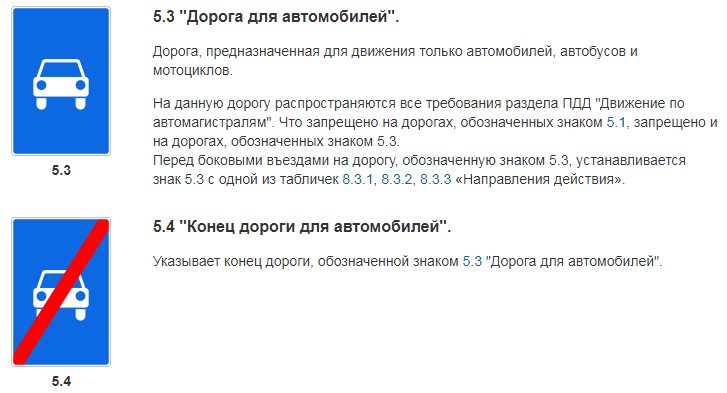 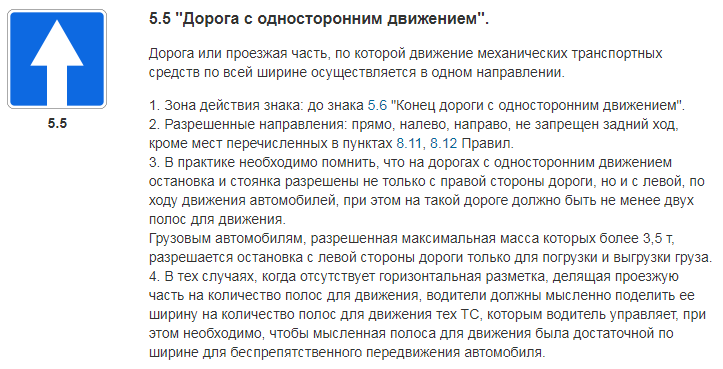 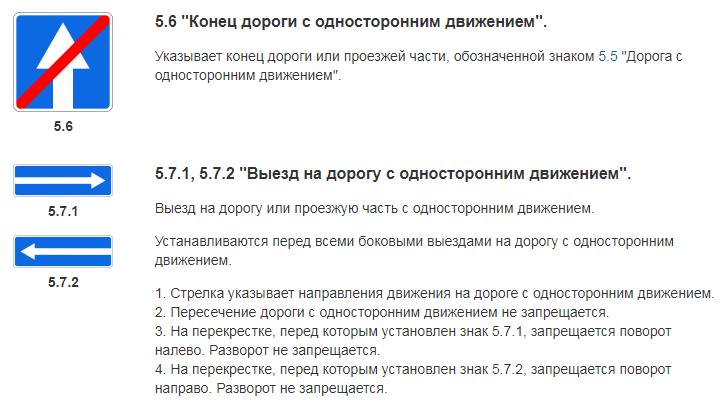 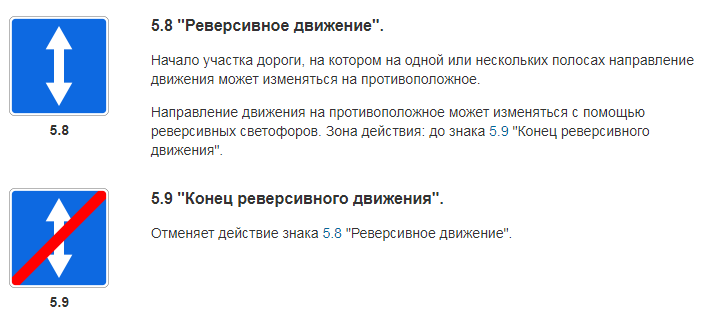 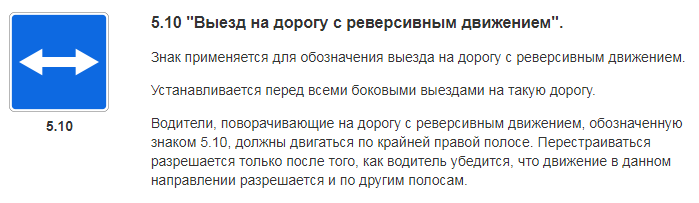 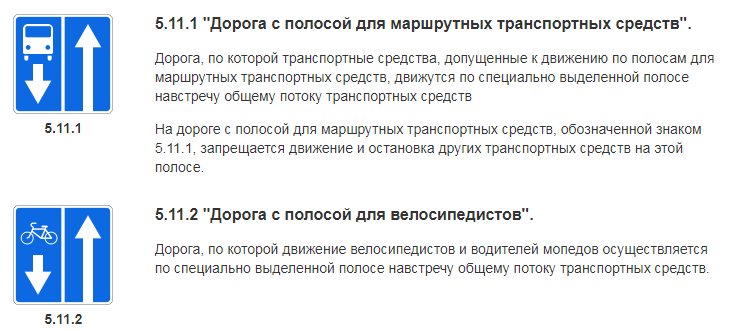 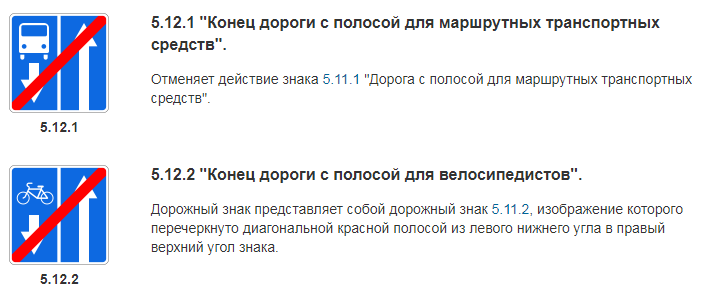 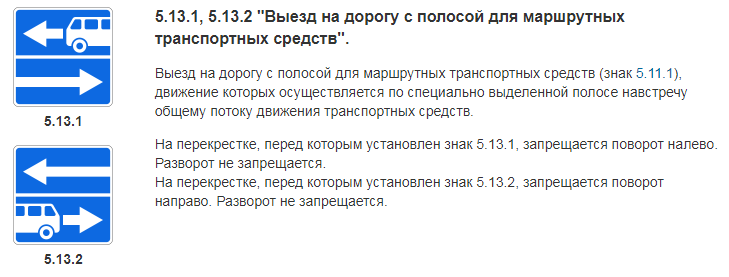 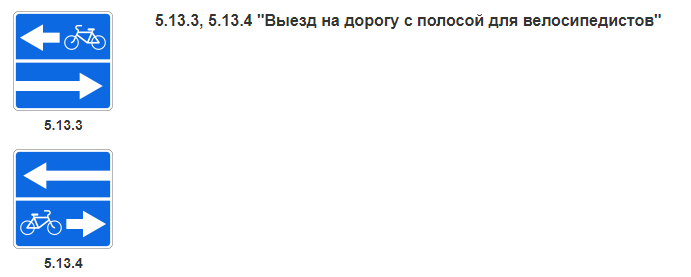 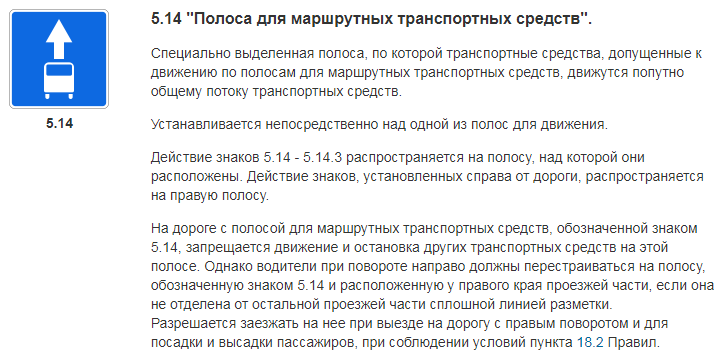 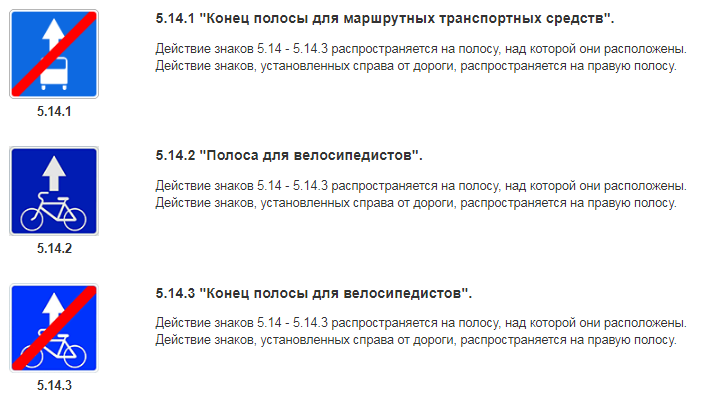 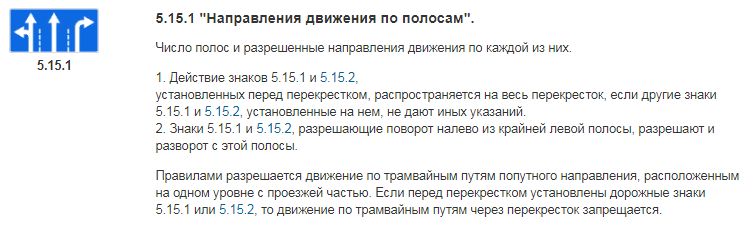 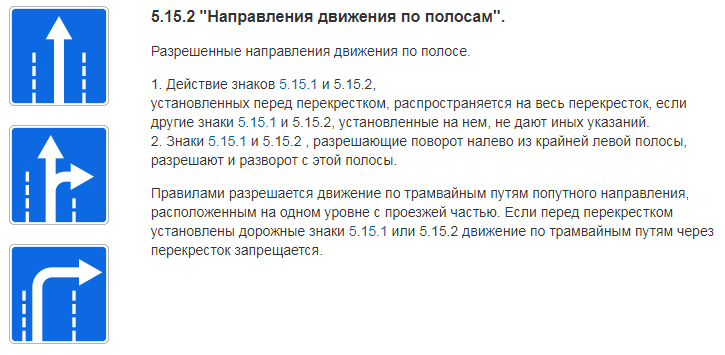 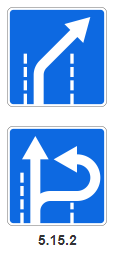 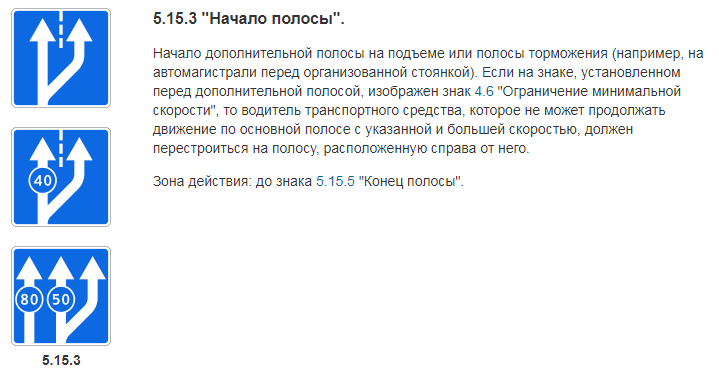 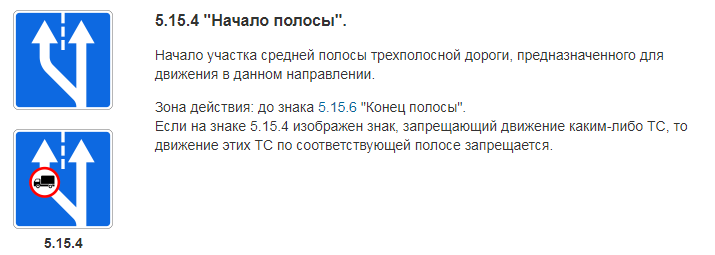 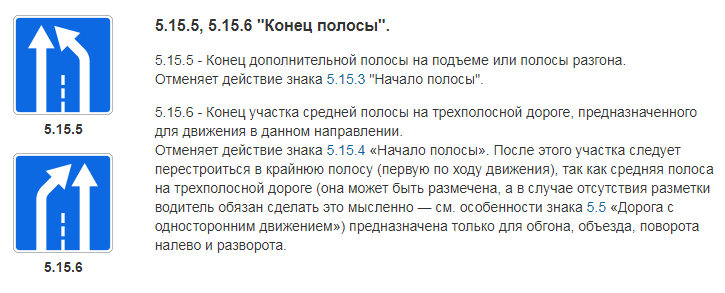 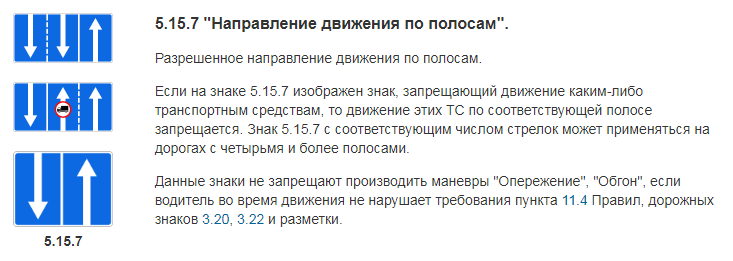 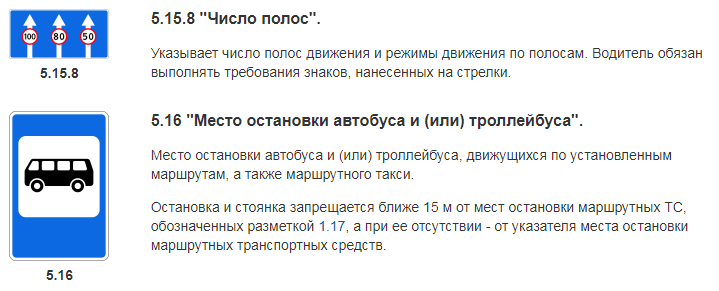 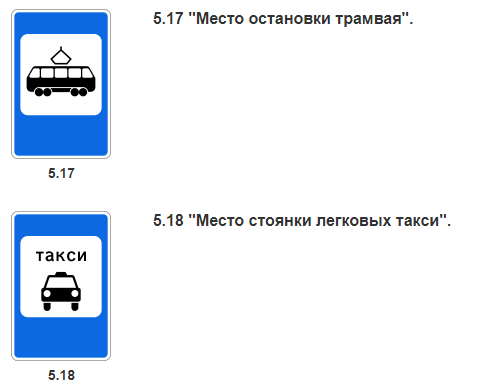 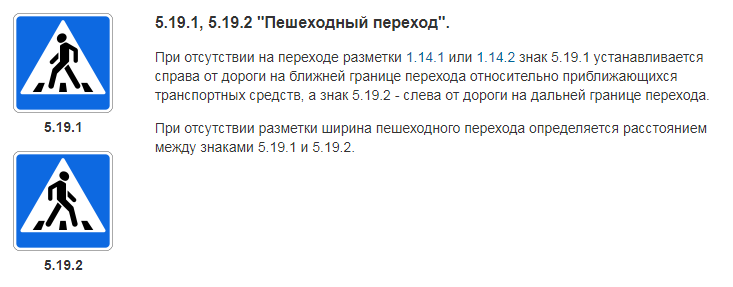 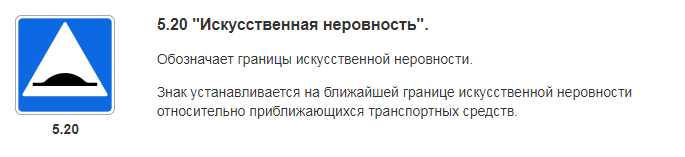 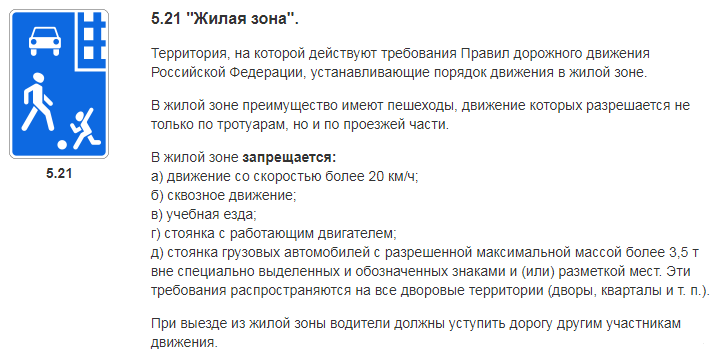 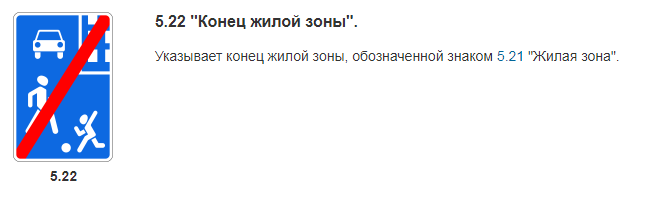 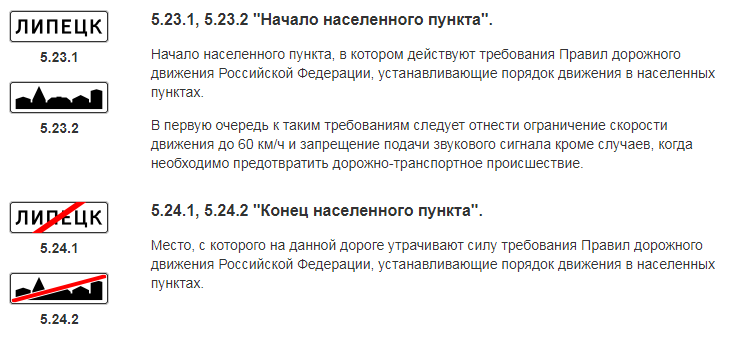 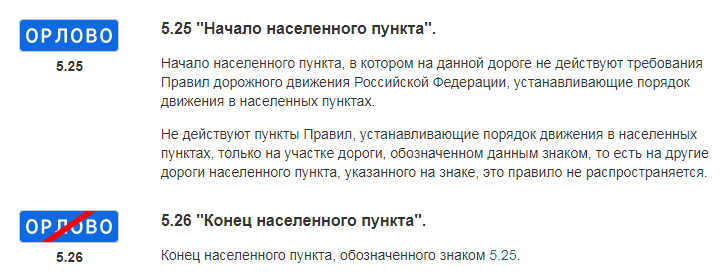 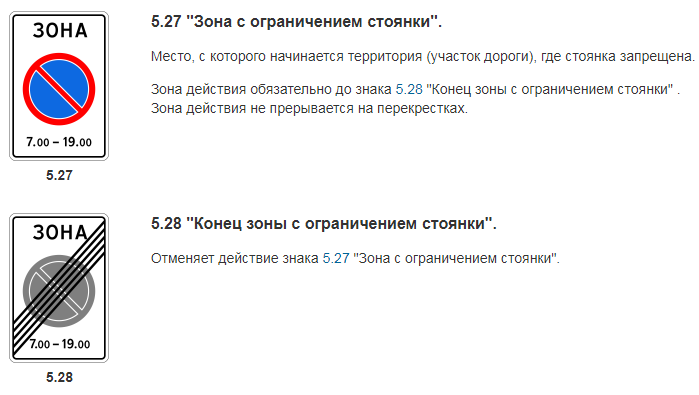 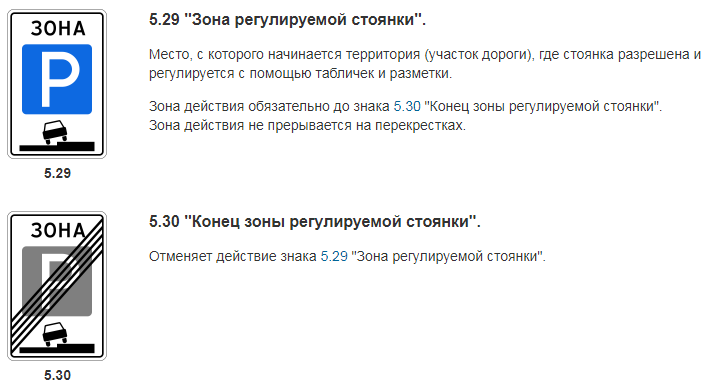 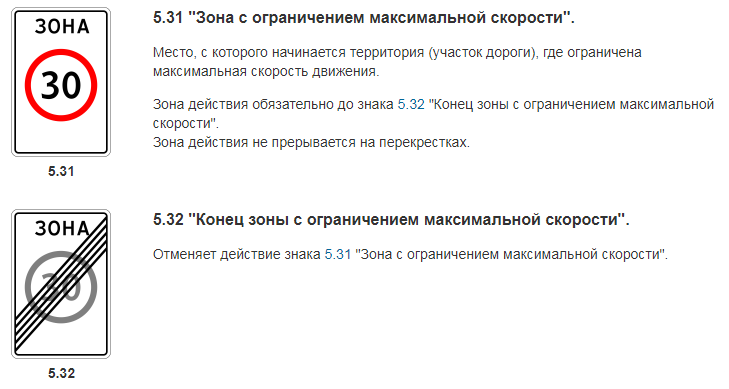 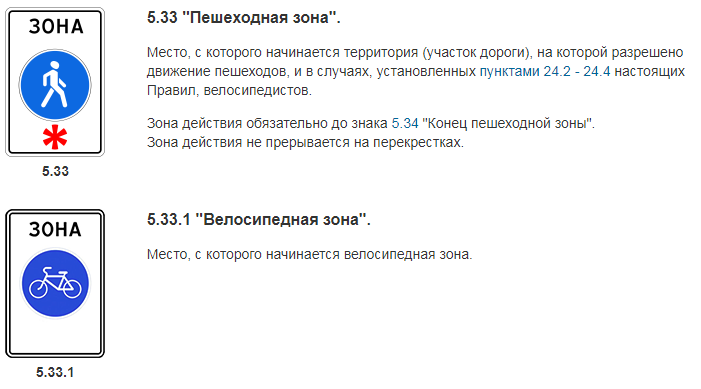 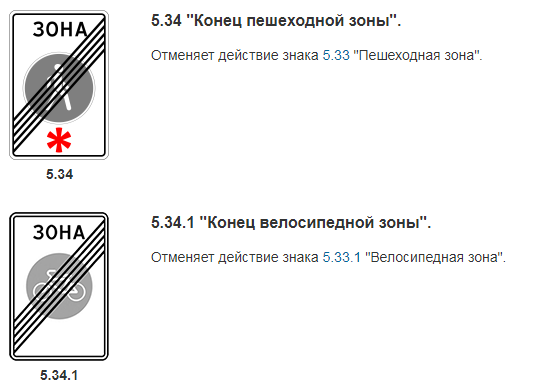 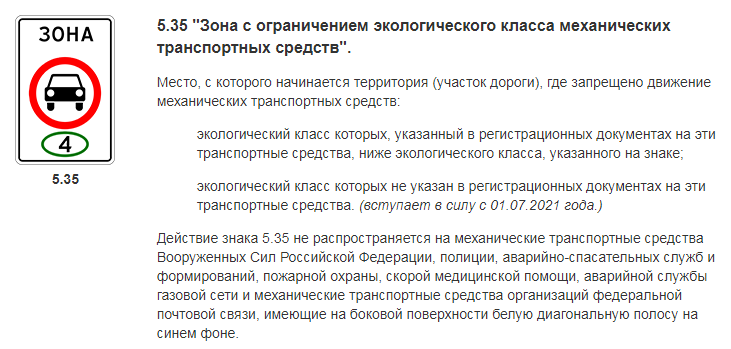 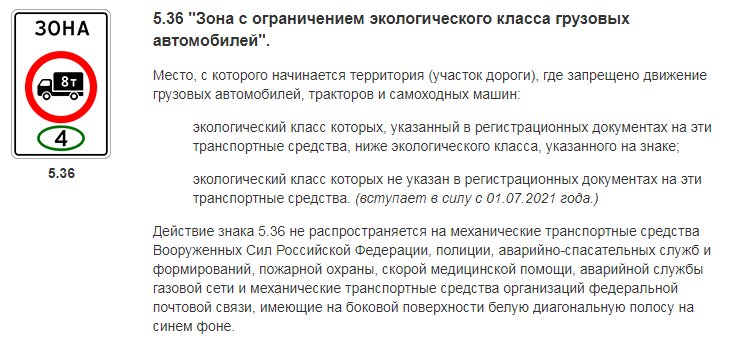 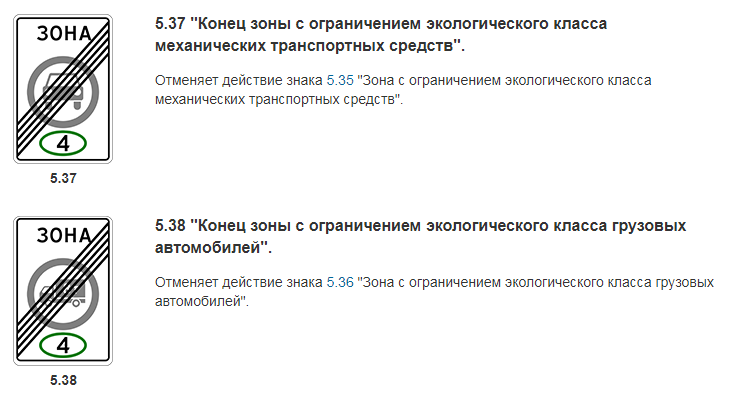 Информационные знаки
Информационные знаки информируют о расположении населённых пунктов и других объектов, а также об установленных или о рекомендуемых режимах движения.
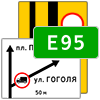 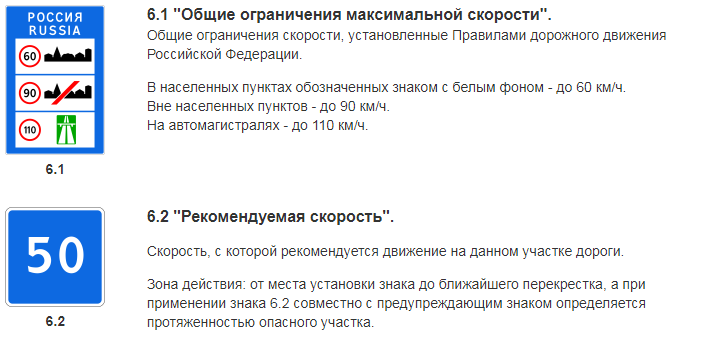 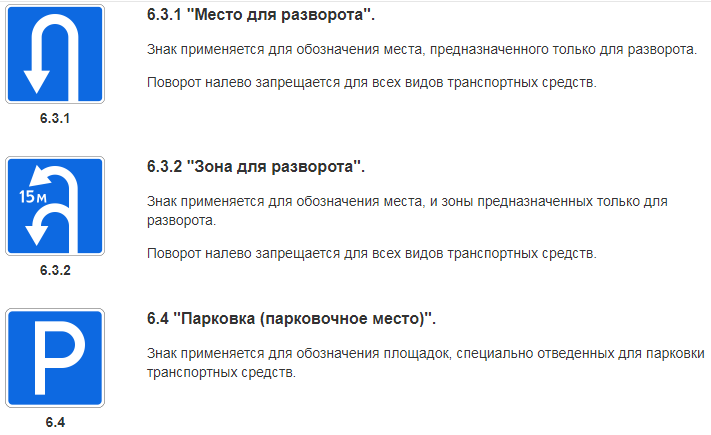 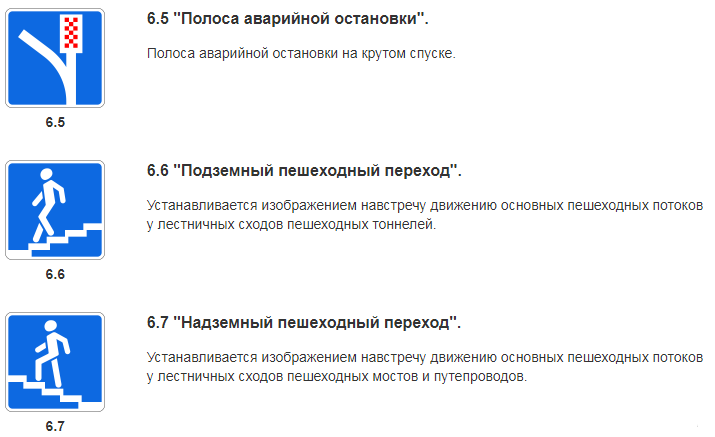 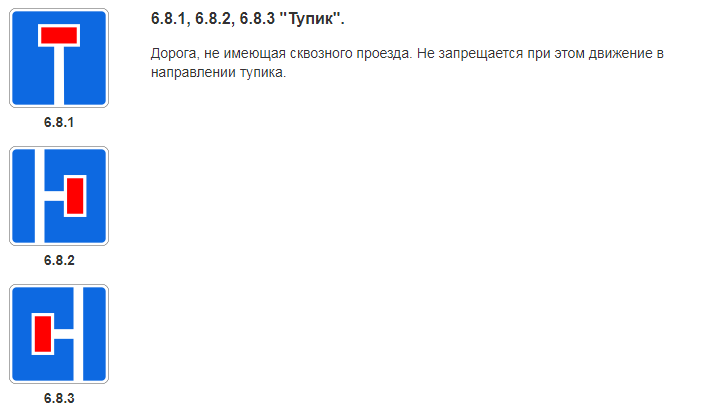 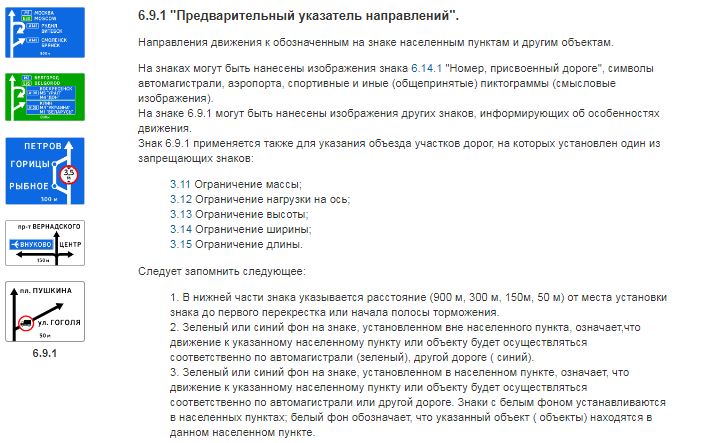 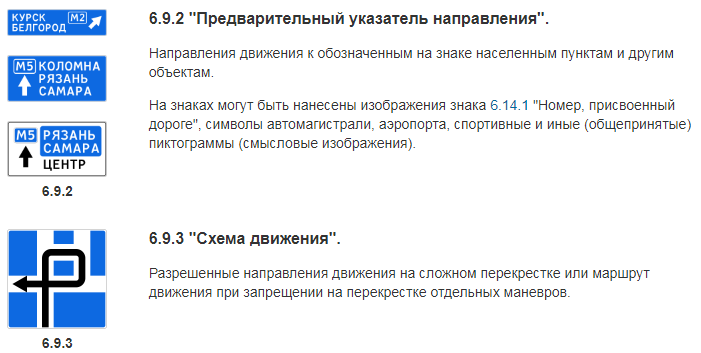 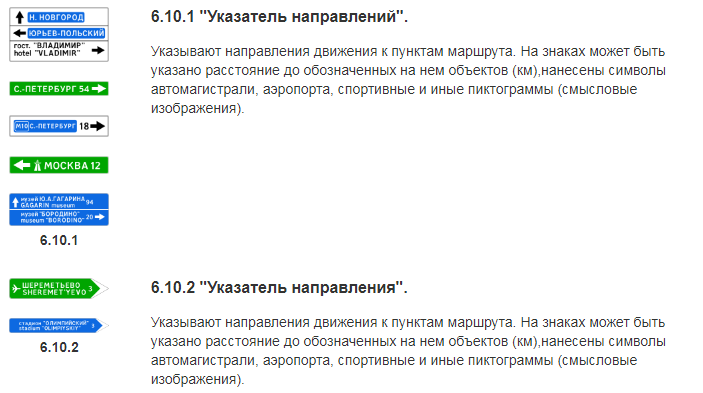 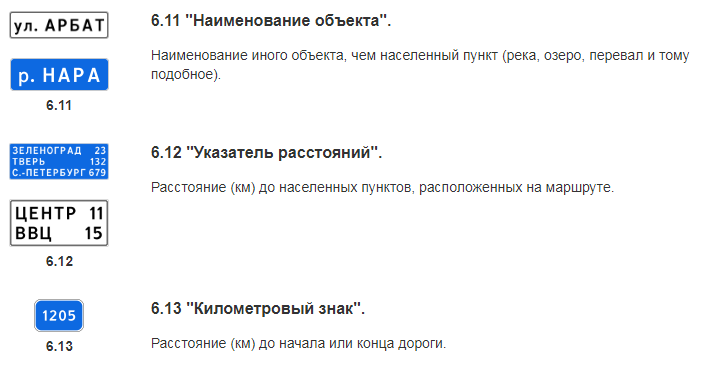 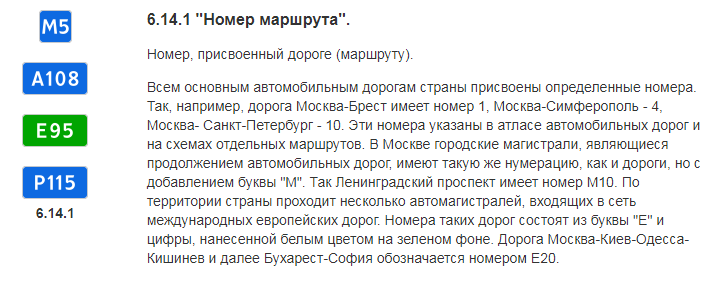 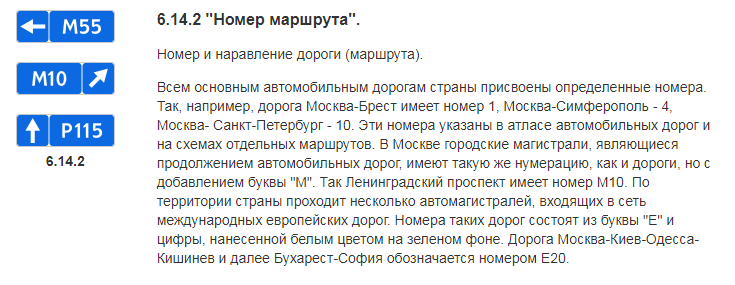 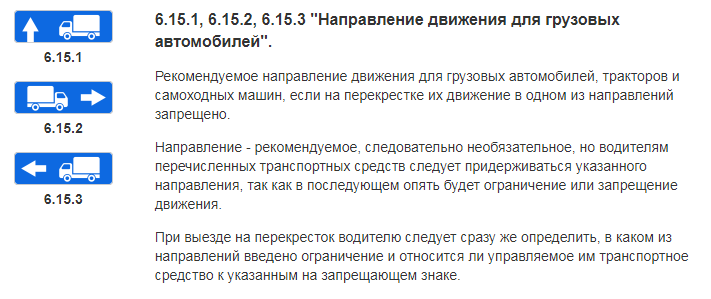 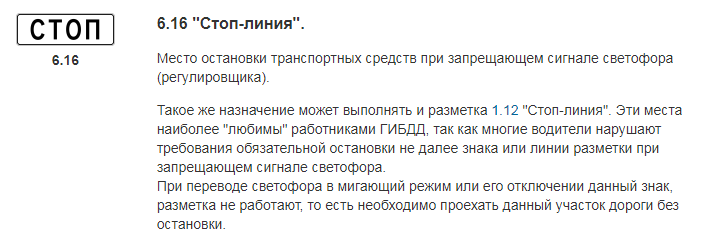 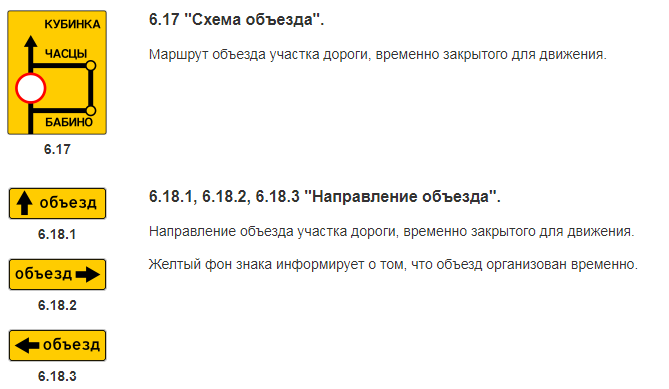 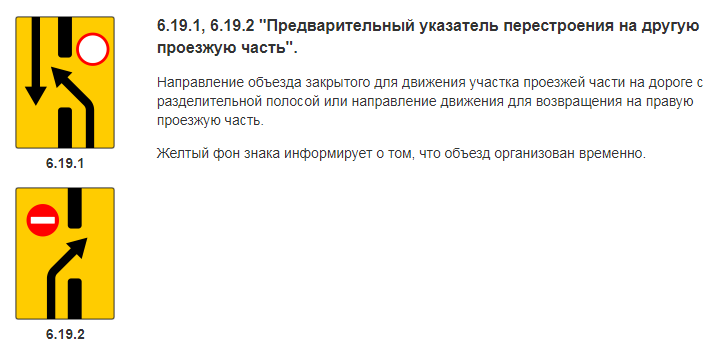 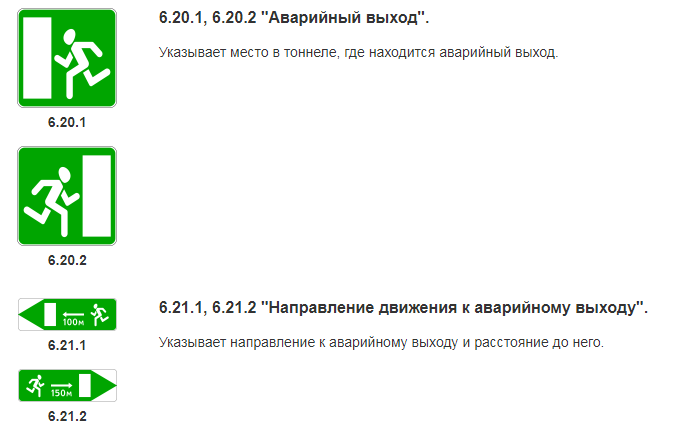 Знаки сервиса
Знаки сервиса информируют о расположении соответствующих объектов.
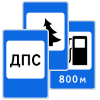 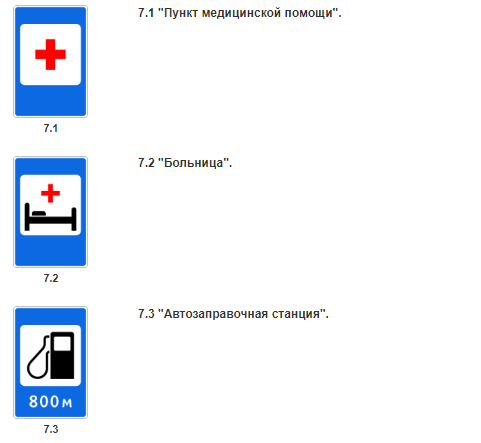 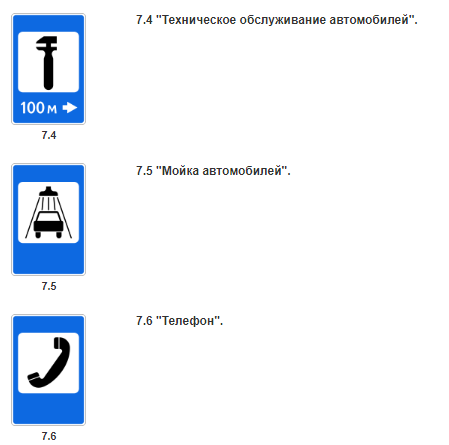 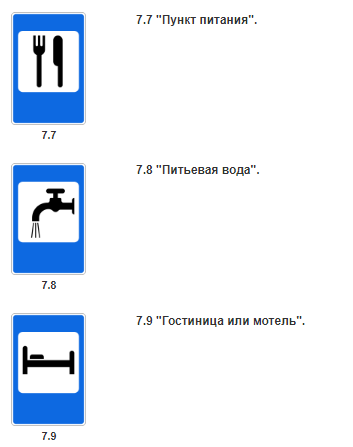 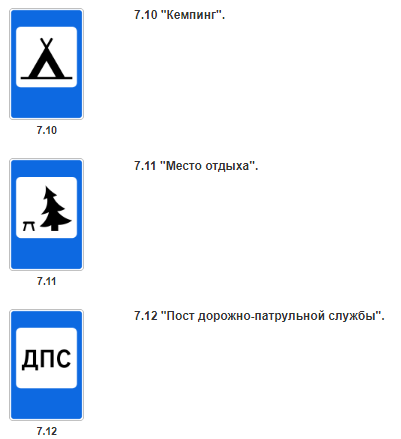 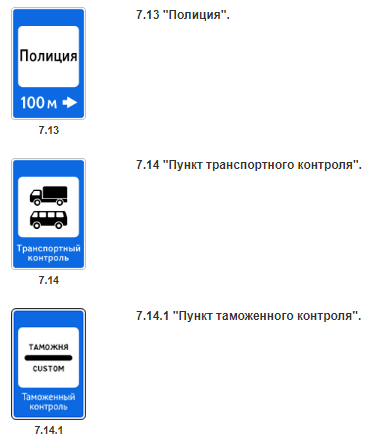 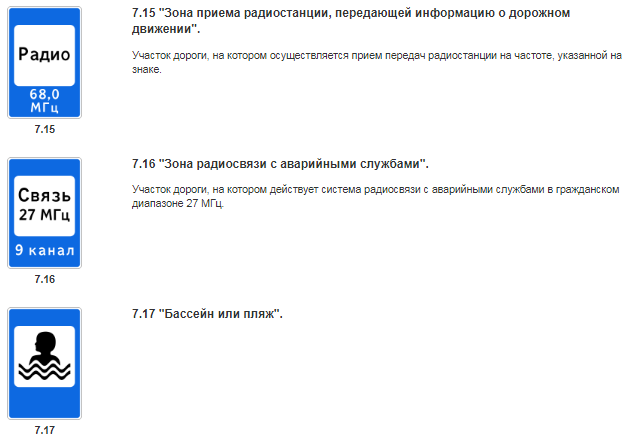 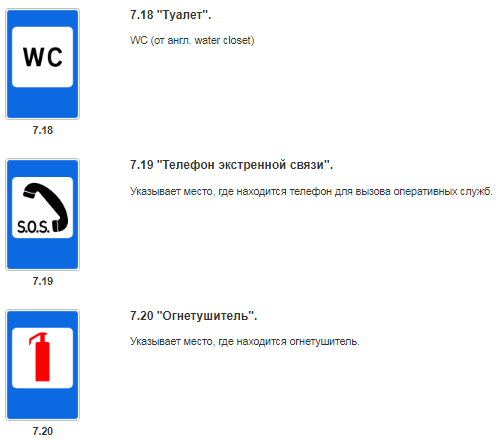 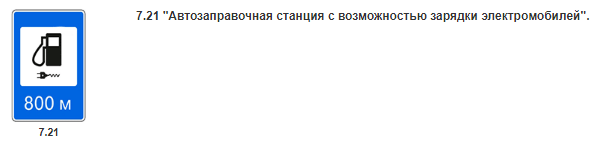 Знаки дополнительной информации
Знаки дополнительной информации (таблички) уточняют или ограничивают действие знаков, с которыми они применены, либо содержат иную информацию для участников дорожного движения.
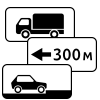 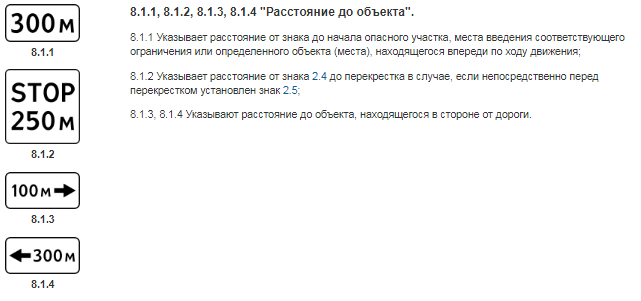 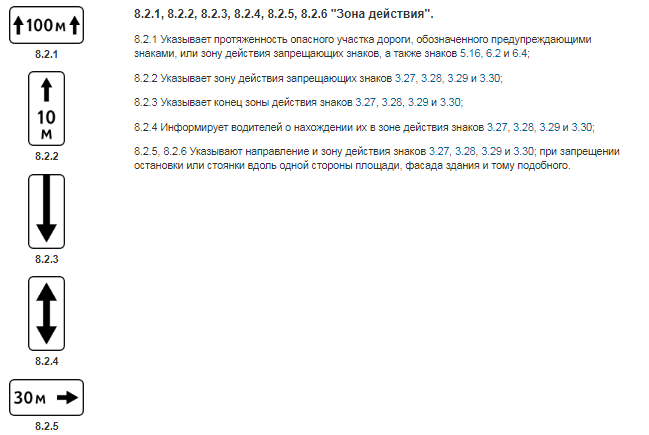 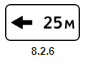 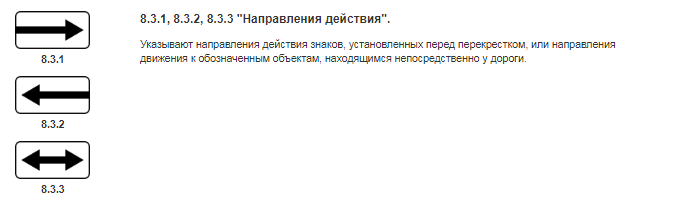 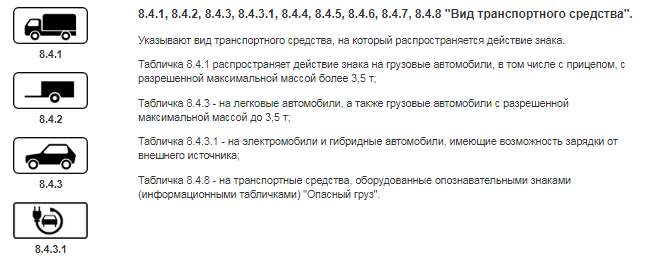 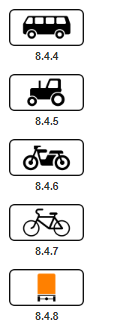 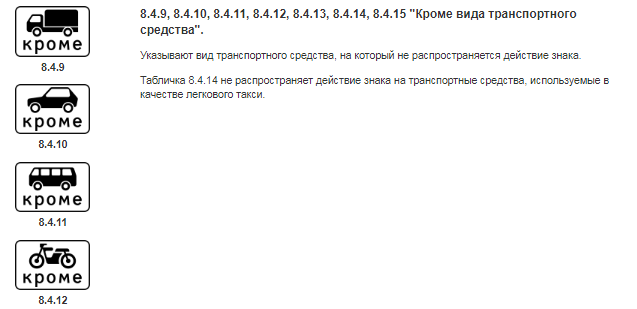 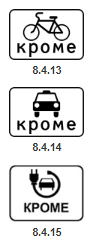 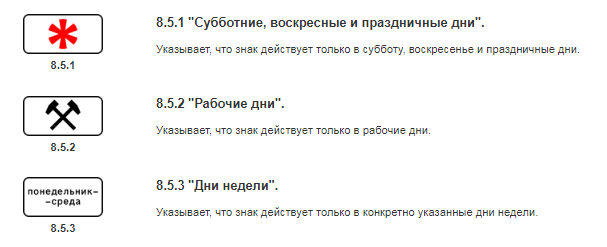 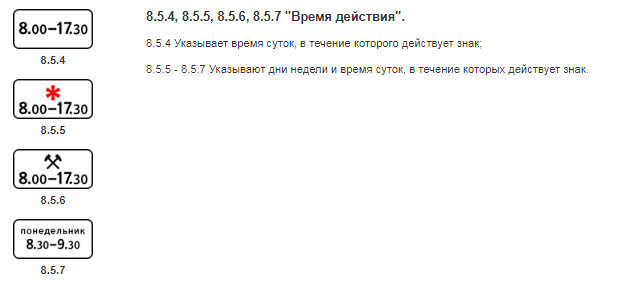 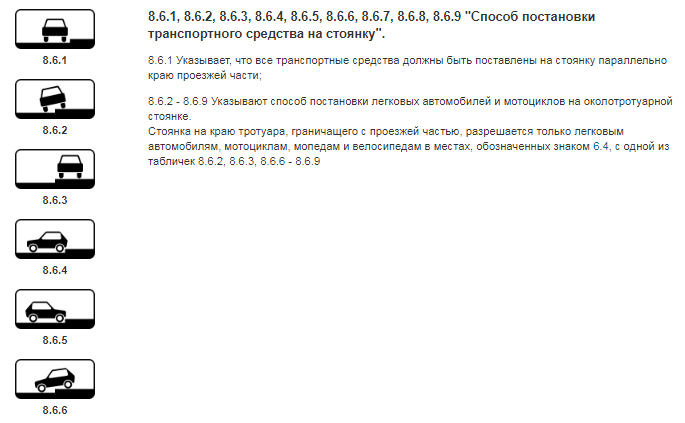 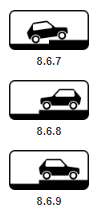 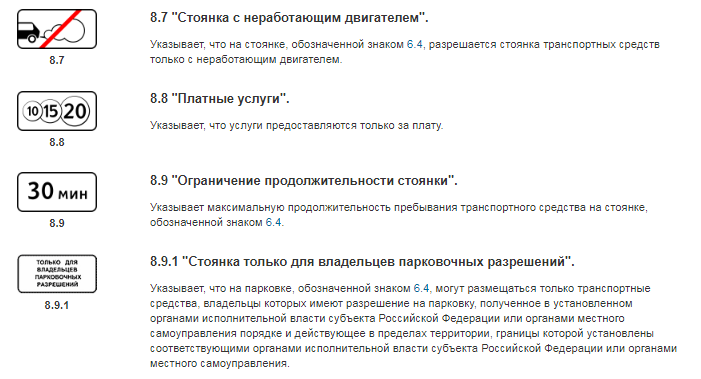 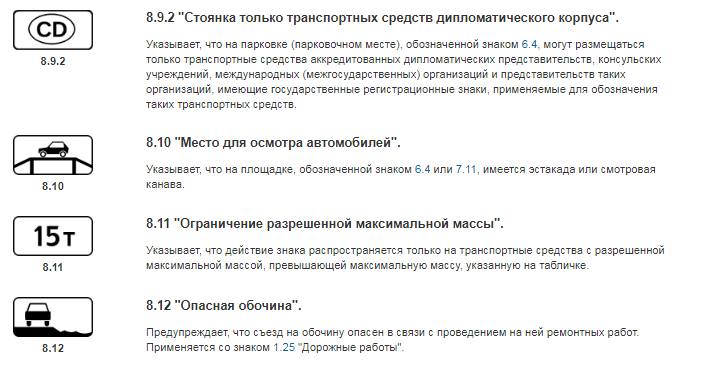 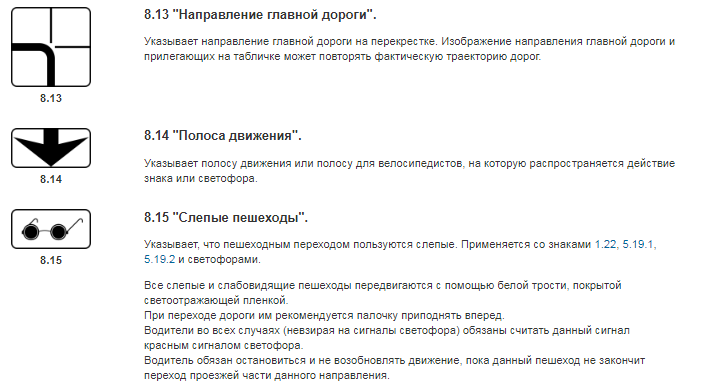 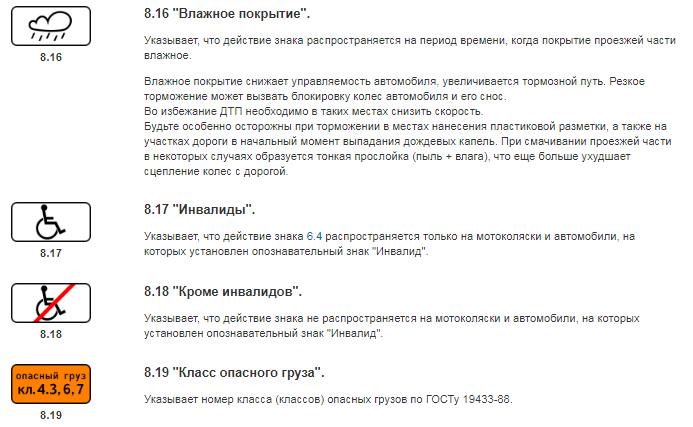 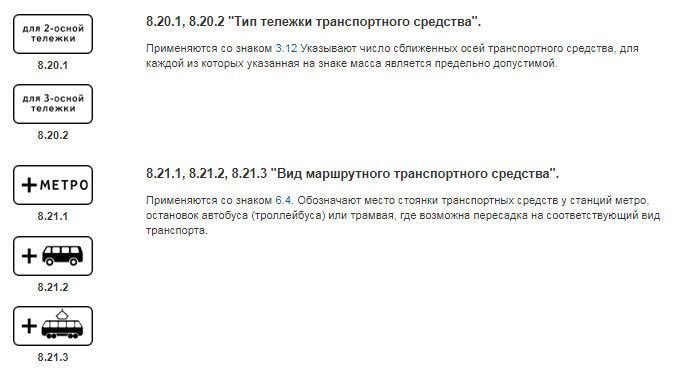 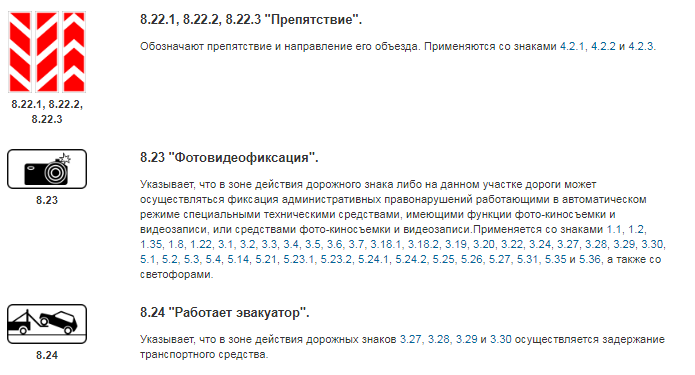 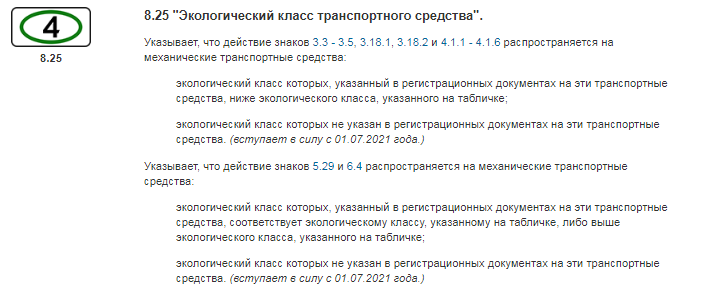 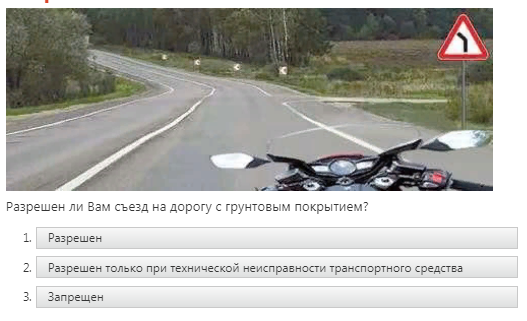 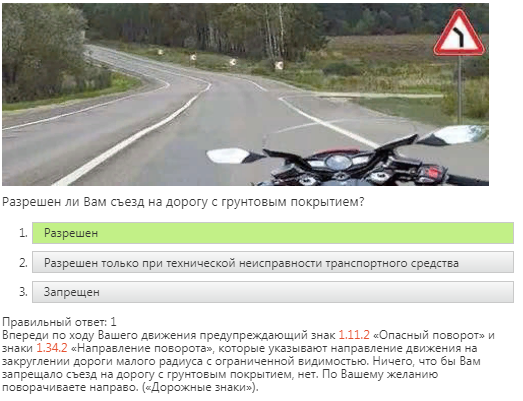 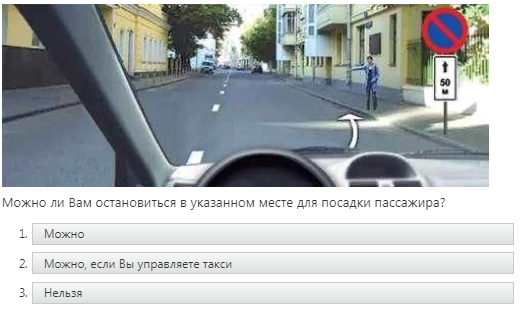 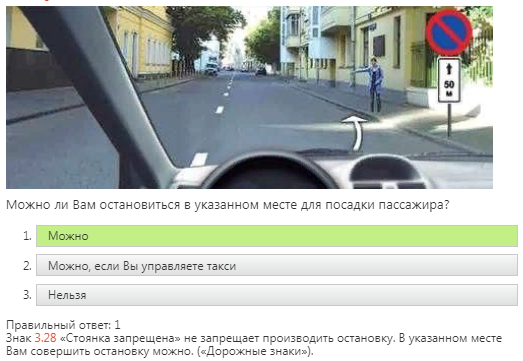 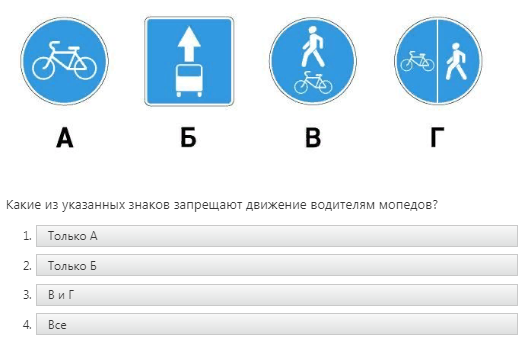 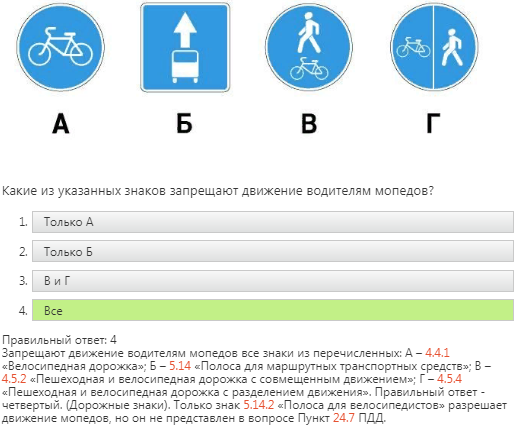 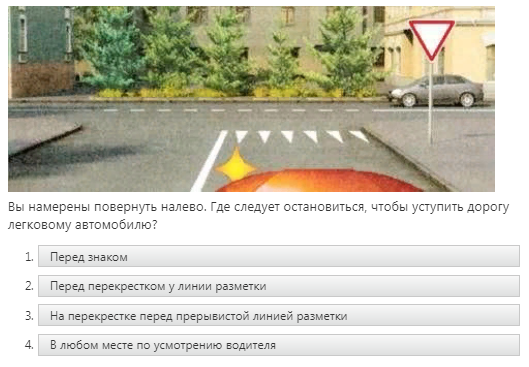 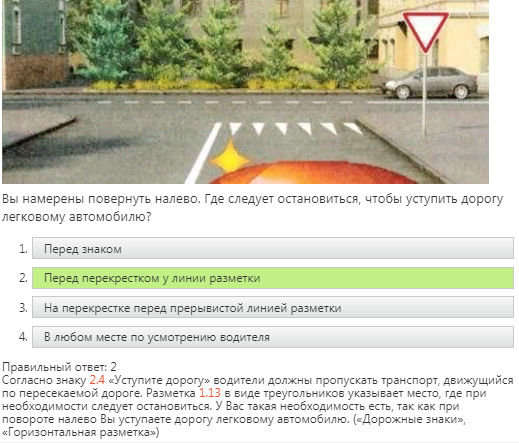 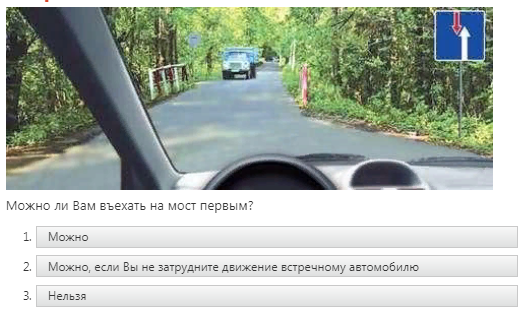 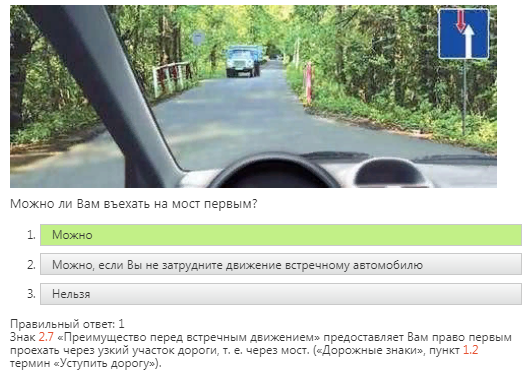 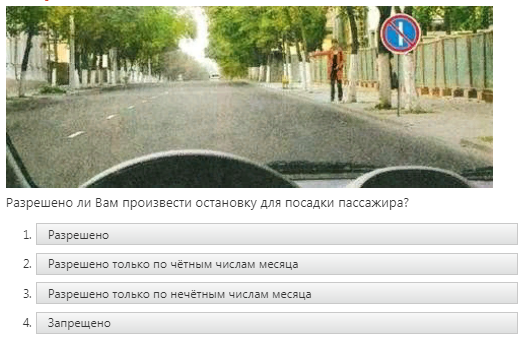 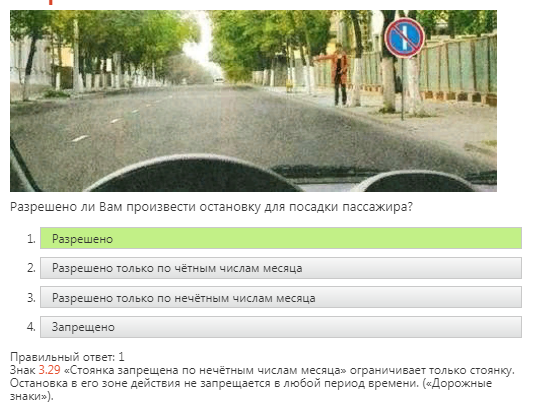 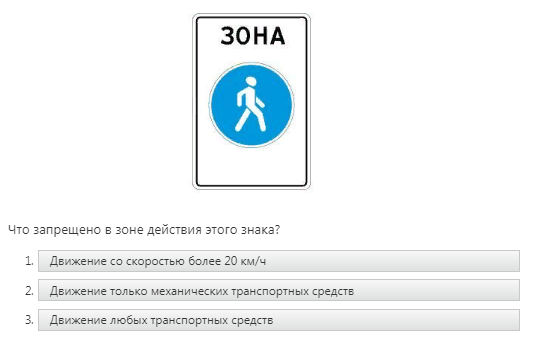 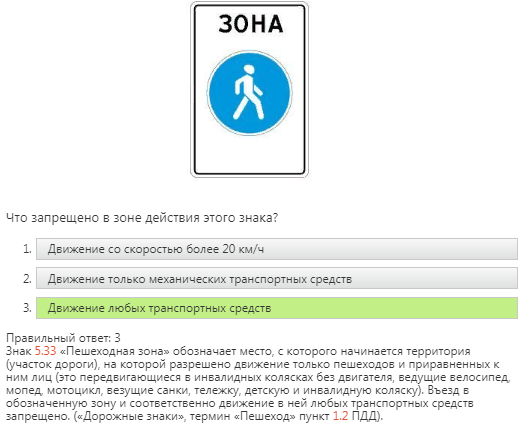 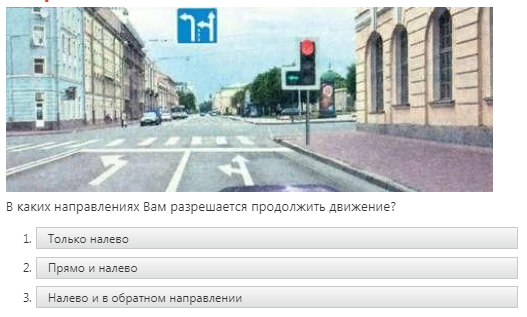 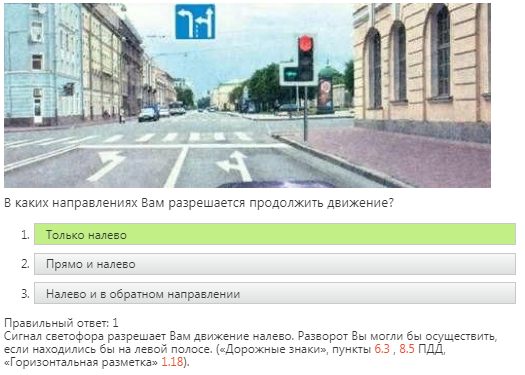 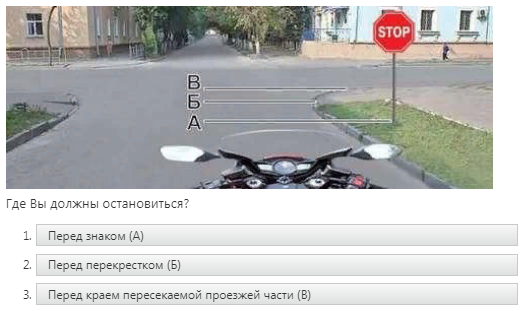 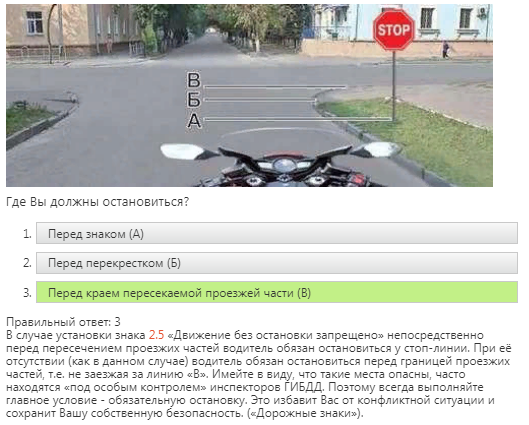 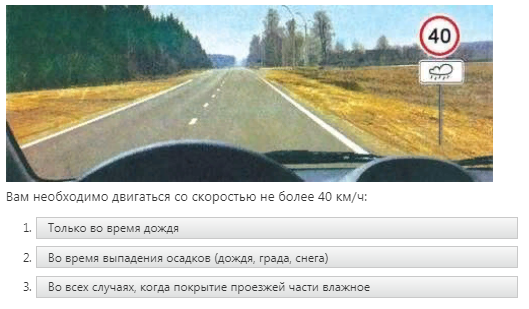 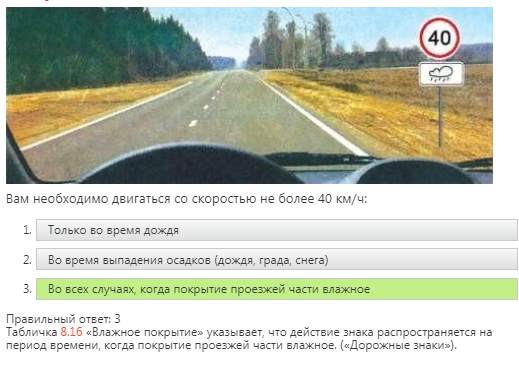 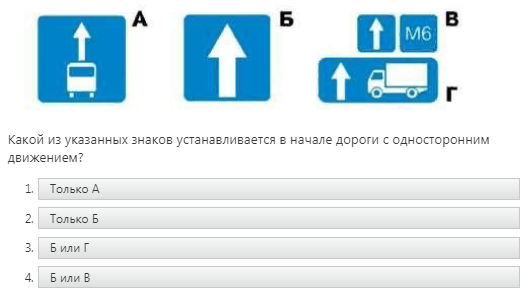 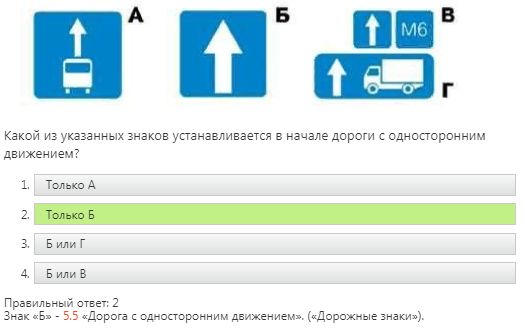 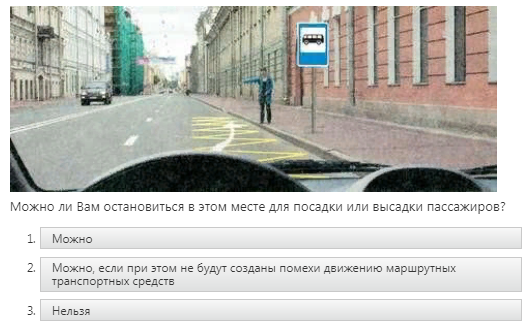 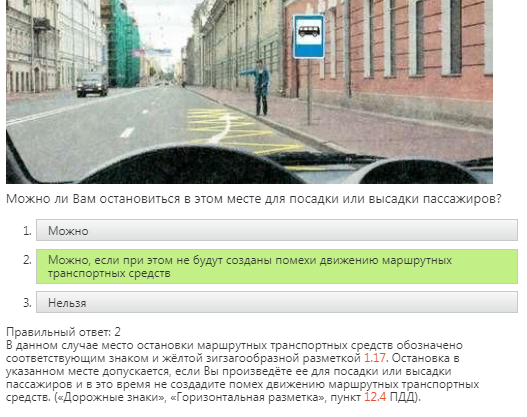 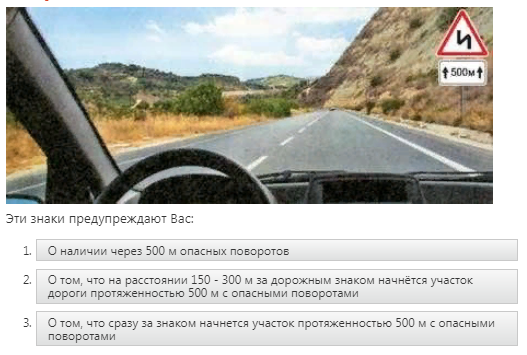 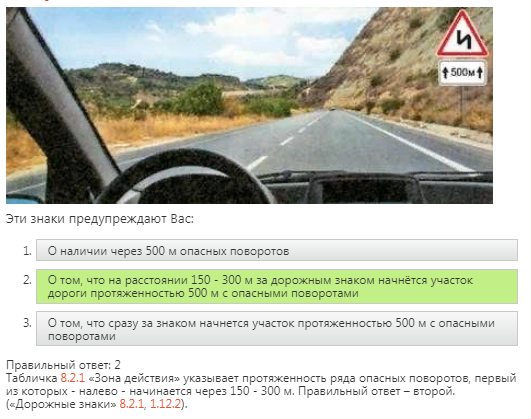 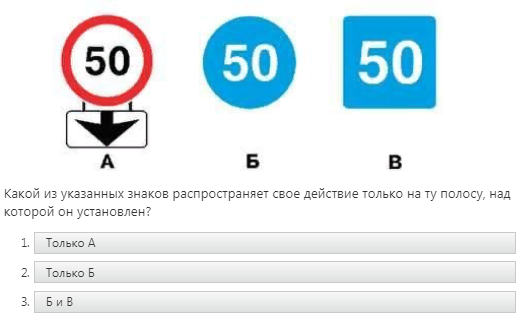 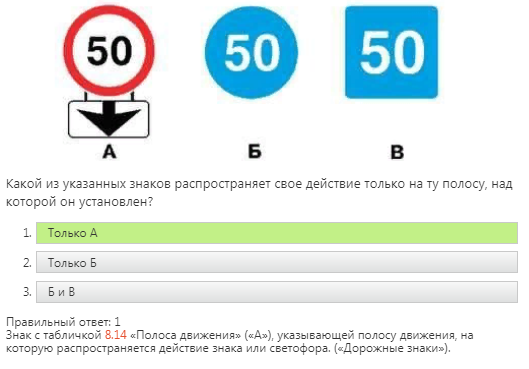 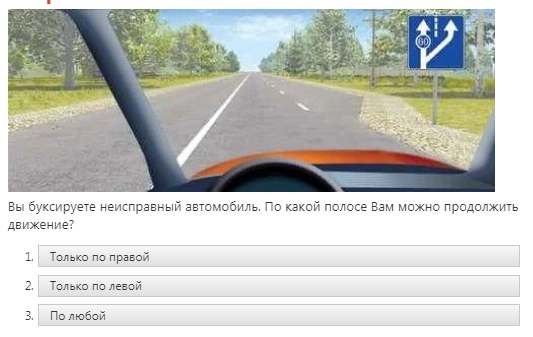 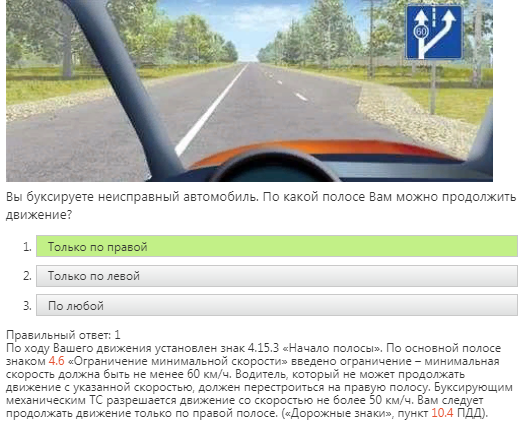 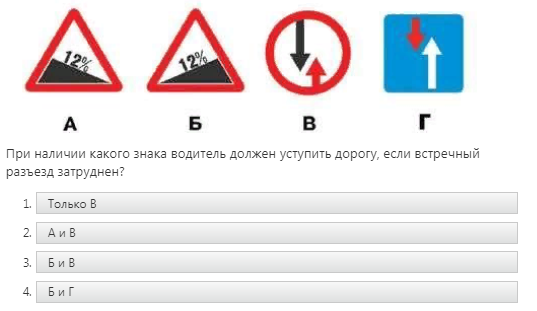 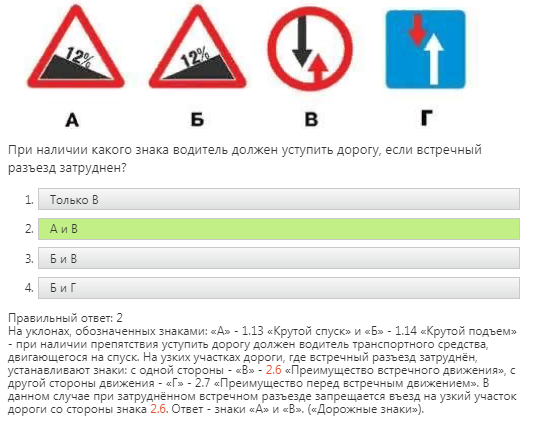 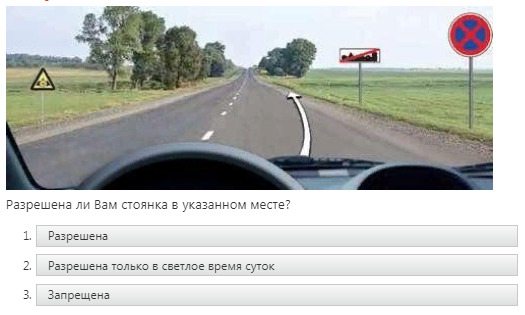 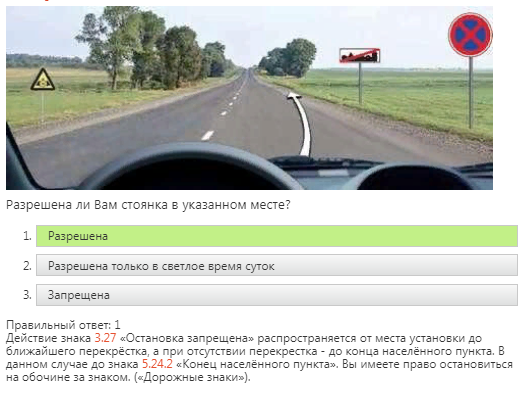 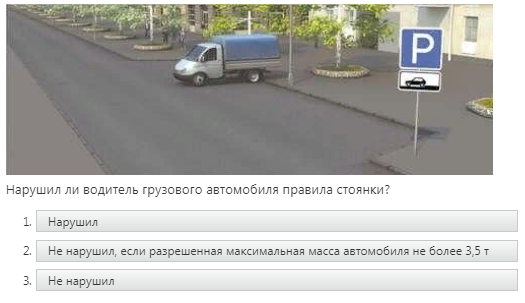 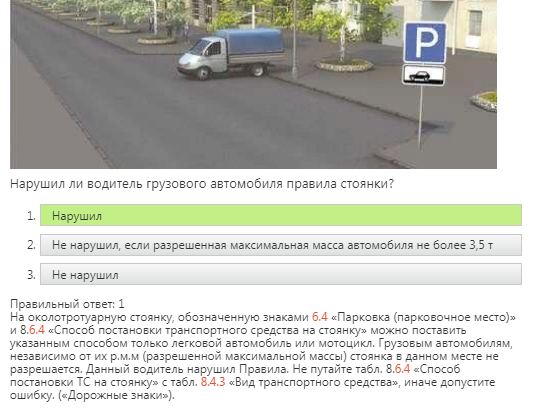 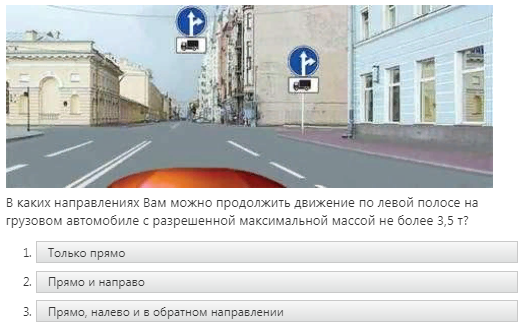 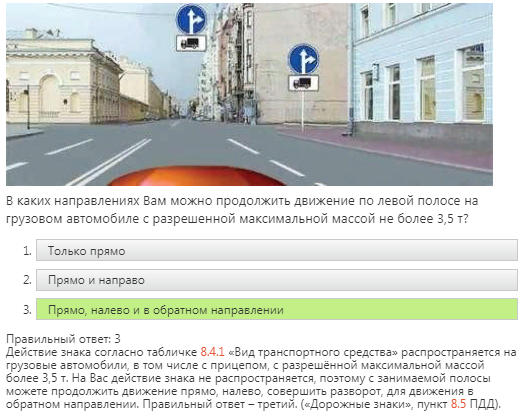 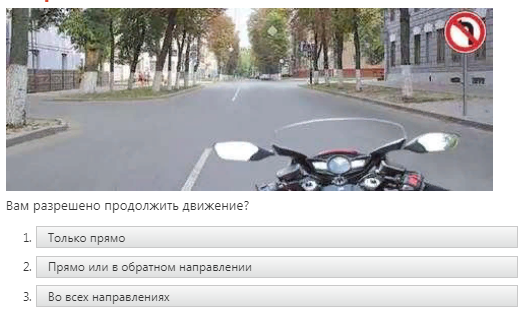 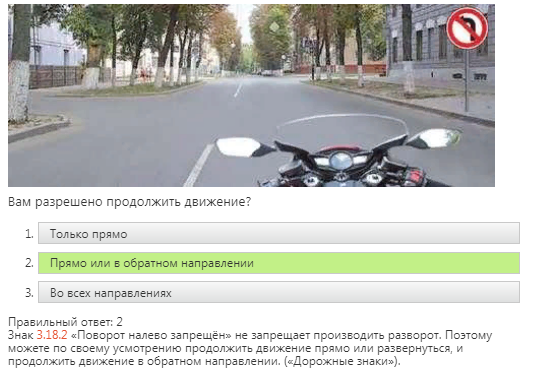 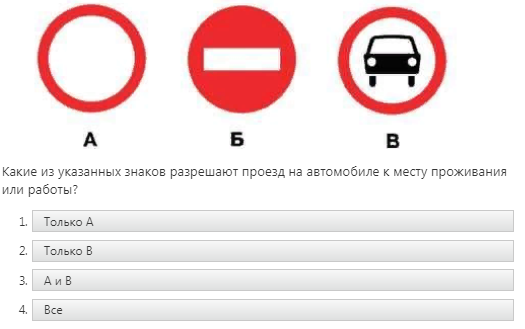 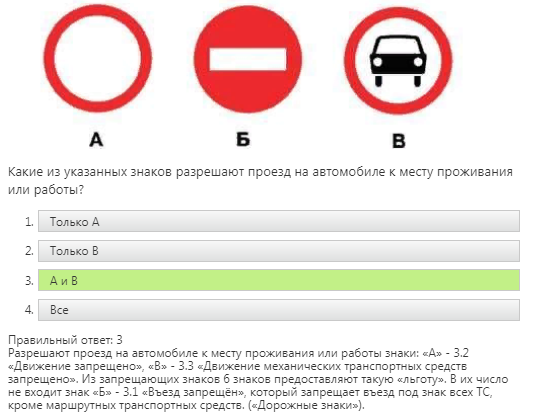 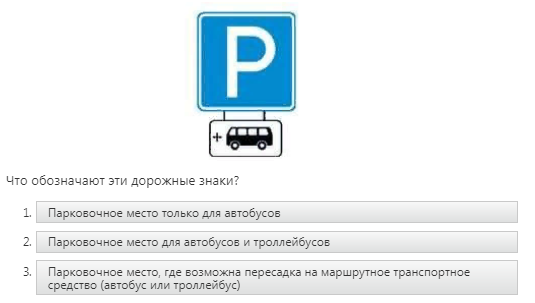 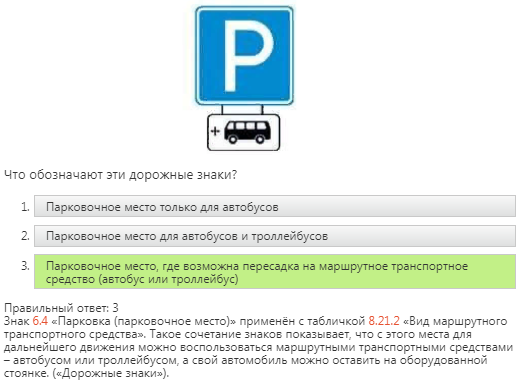 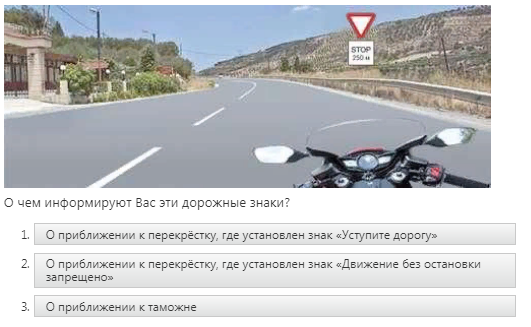 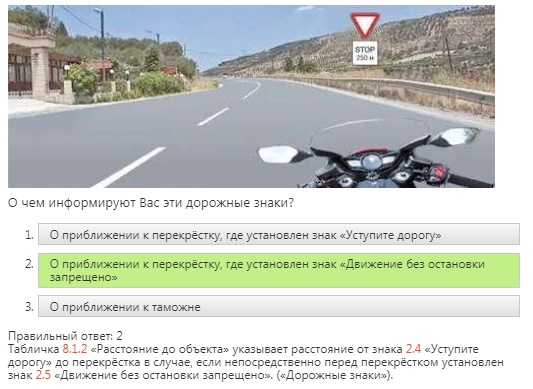 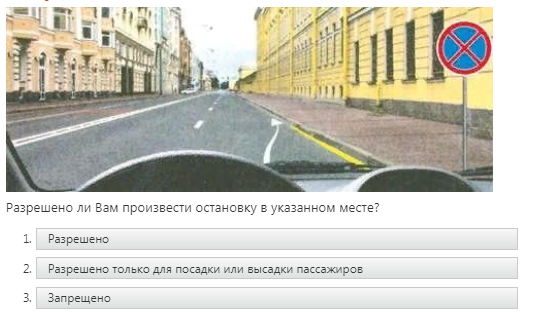 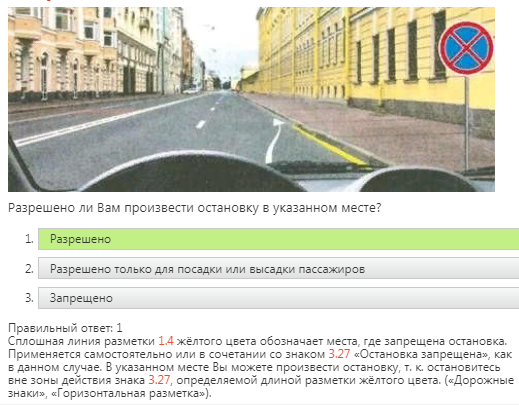 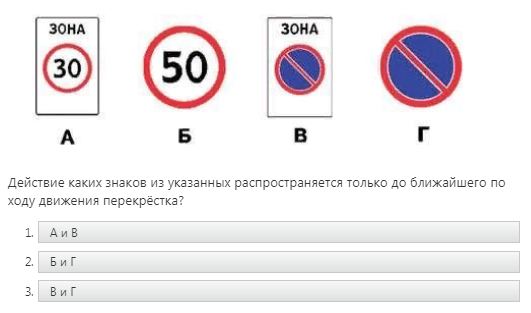 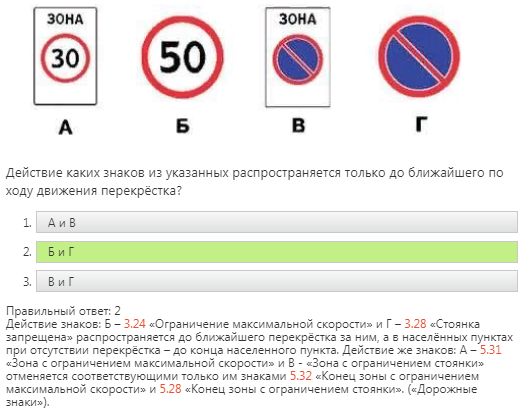 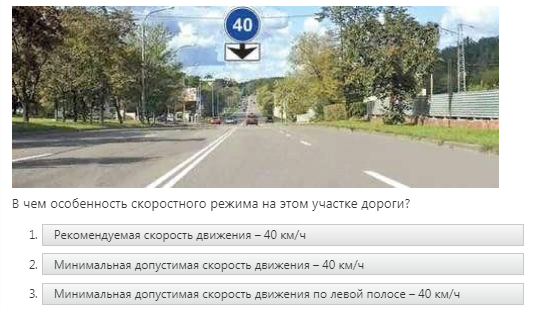 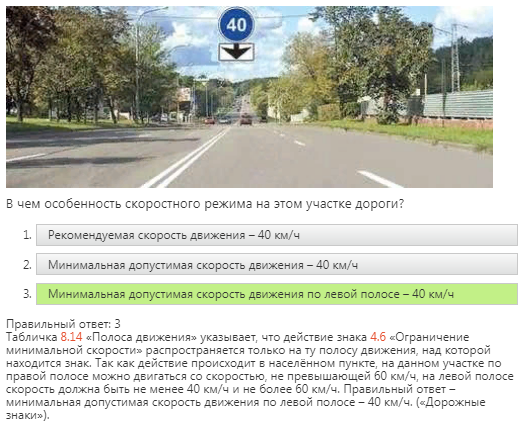 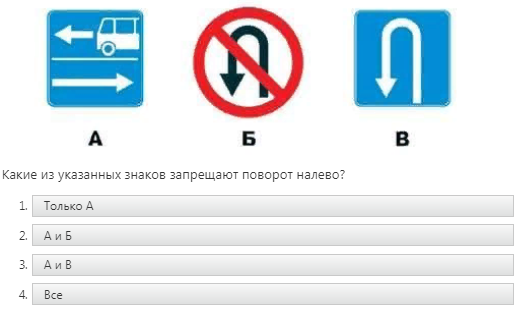 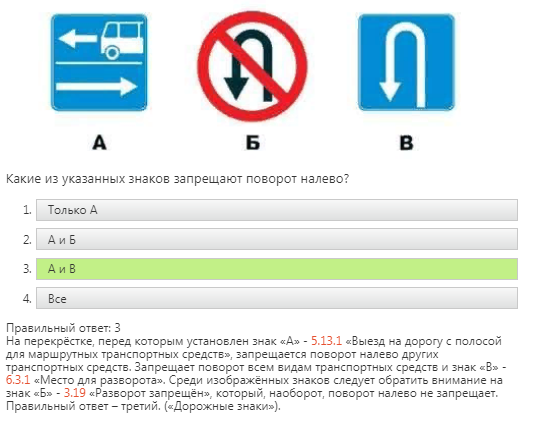 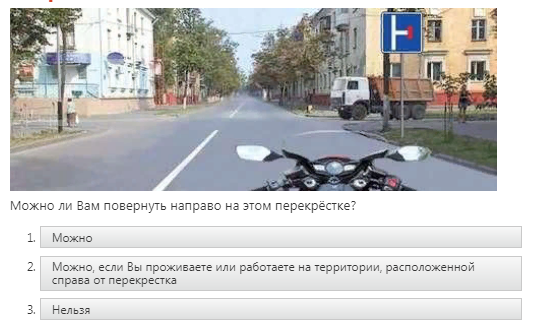 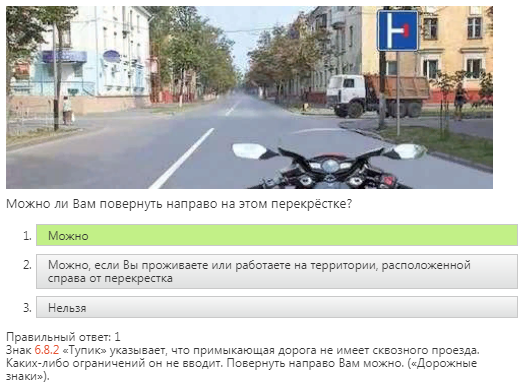 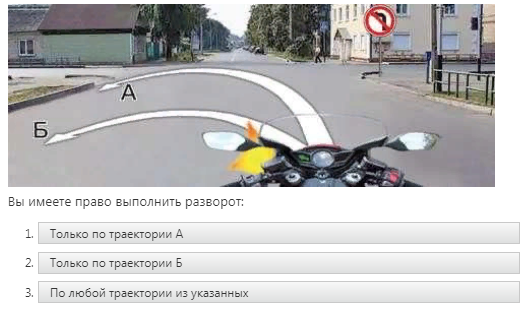 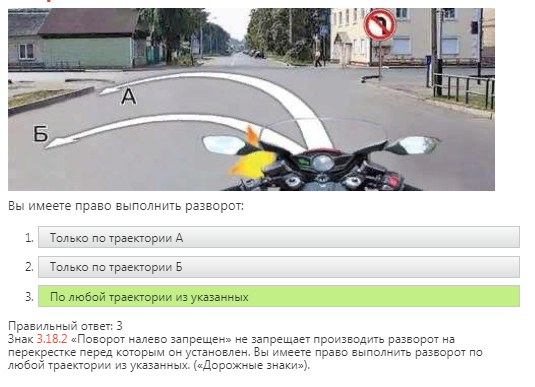 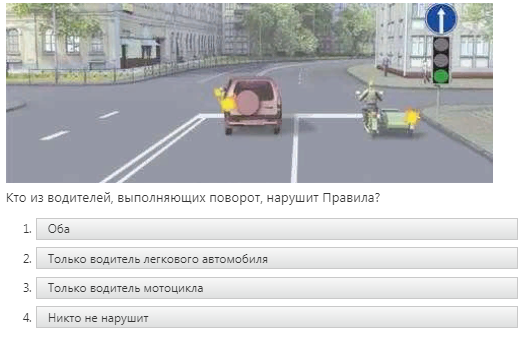 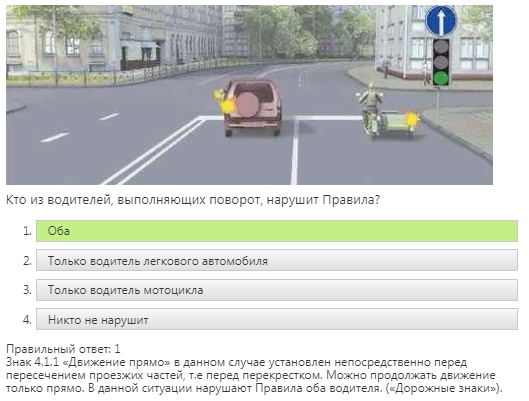 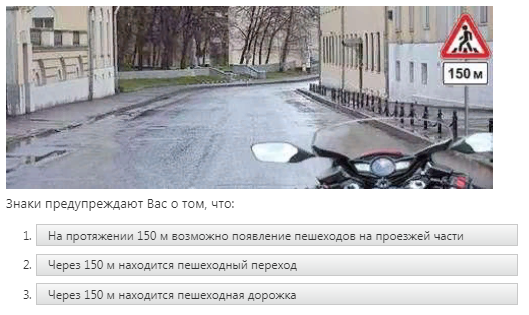 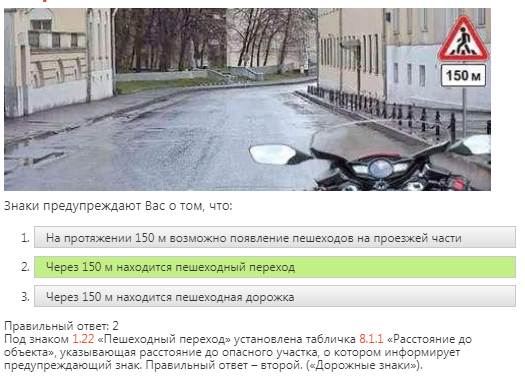 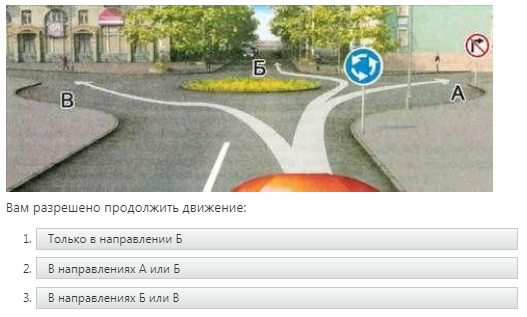 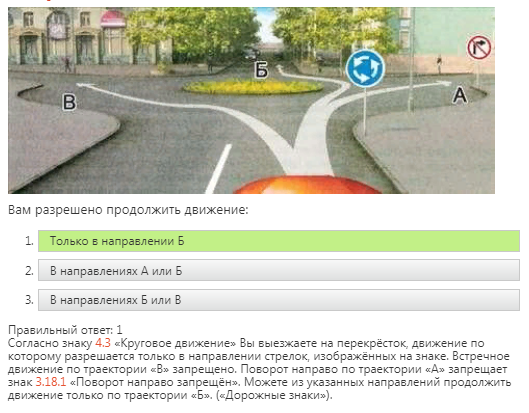 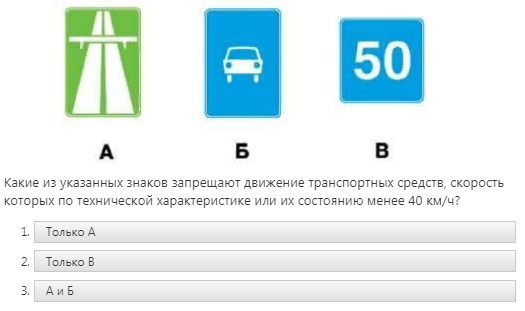 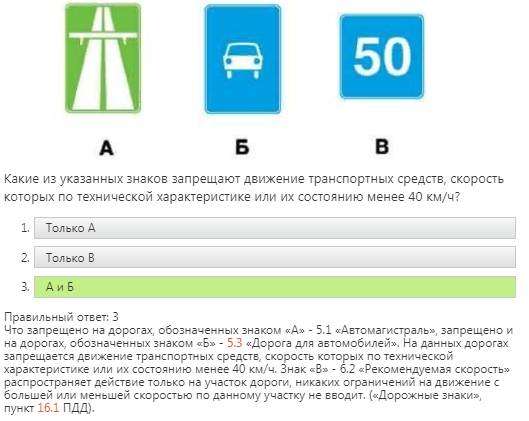 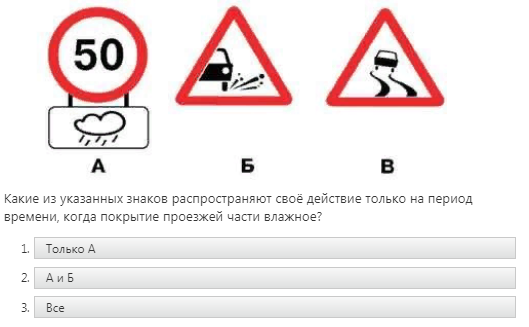 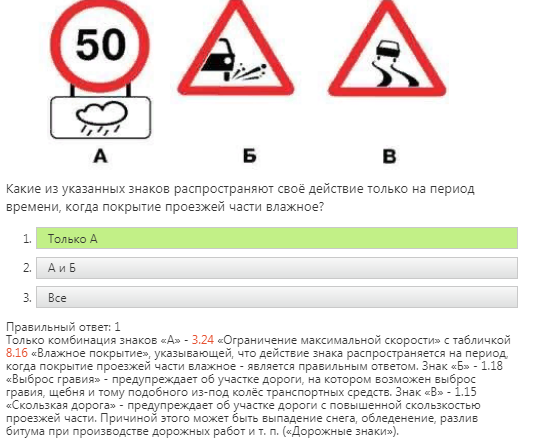 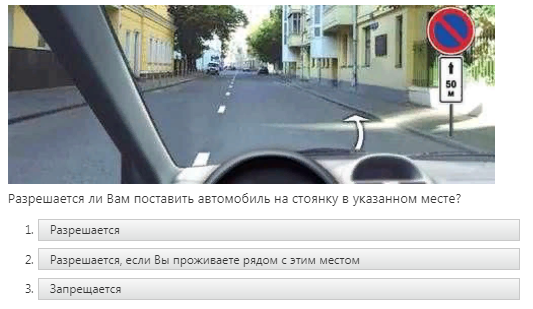 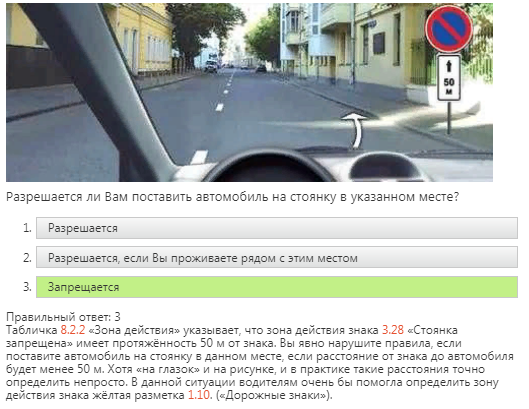 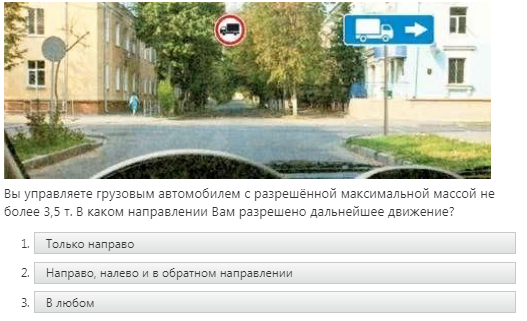 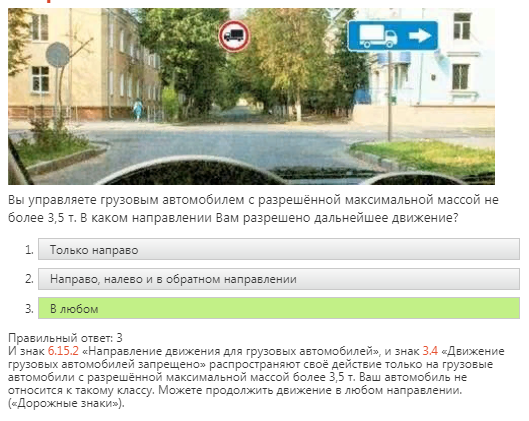 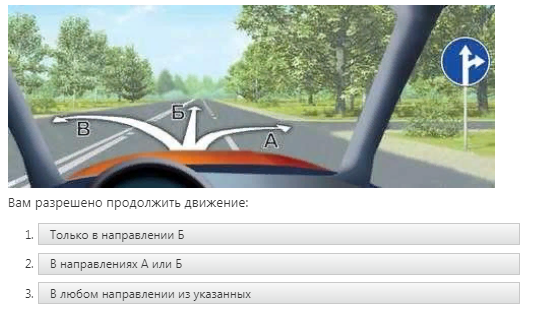 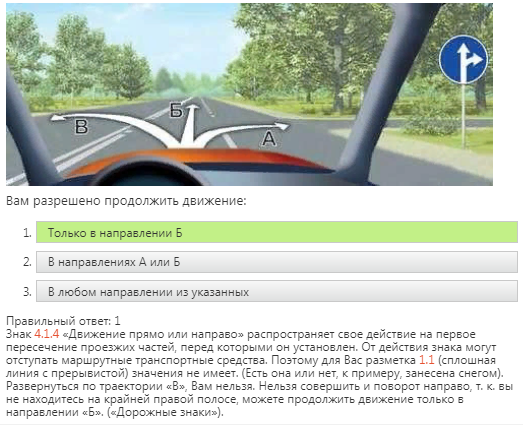 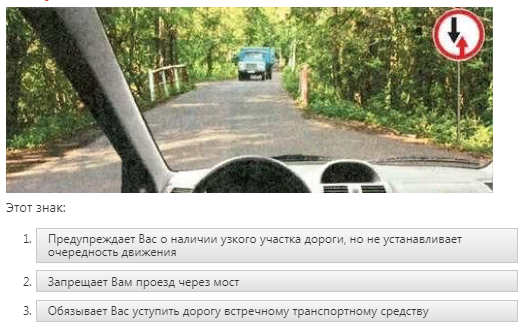 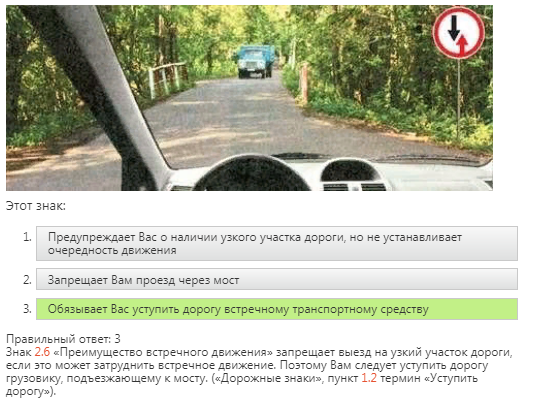 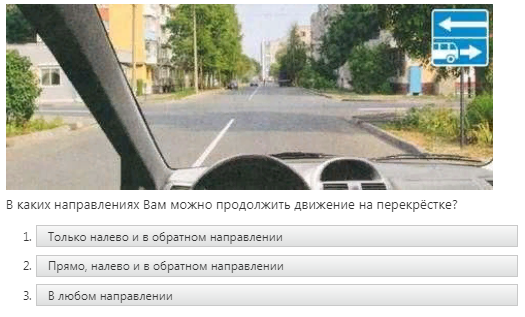 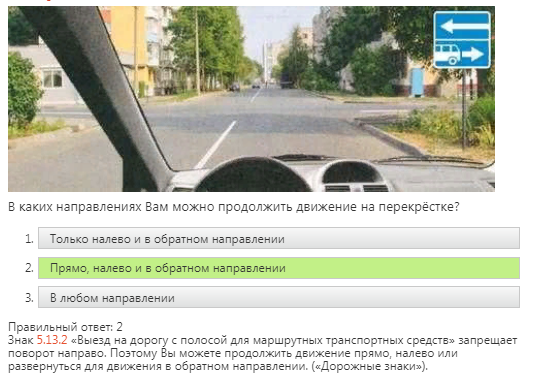